ГОСУДАРСТВЕННОЕ ПРОФЕССИОНАЛЬНОЕ ОБРАЗОВАТЕЛЬНОЕ УЧРЕЖДЕНИЕ ЯРОСЛАВСКОЙ ОБЛАСТИ ПОШЕХОНСКИЙ АГРАРНО-ПОЛИТЕХНИЧЕСКИЙ КОЛЛЕДЖ
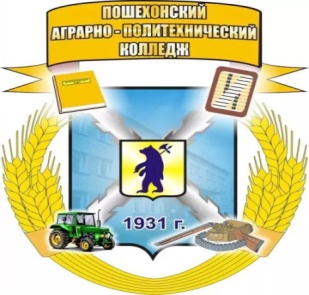 Материалы VI Межрегиональной научно-практической конференции
«Актуальные вопросы образования и воспитания обучающихся с разными стартовыми возможностями»
среди педагогических работников
2024г.
ГПОУ ЯО ПАПК___________________________18апреля 2024 г.
Сборник материалов 
VI Межрегиональной научно-практической конференции
«Актуальные вопросы образования и воспитания обучающихся с разными стартовыми возможностями»
среди педагогических работников, апрель, 2024 г.




В  сборнике представлены тезисы докладов участников конференции. Представленные материалы адресованы руководителям и преподавателям средних специальных и профессиональных учебных заведений. 



ГПОУ ЯО ПАПК, 2024 г.
2
ГПОУ ЯО ПАПК___________________________18 апреля 2024 г.
СОДЕРЖАНИЕ
1. Внеурочное мероприятие как средство формирования социально –правовых знаний обучающихся с ОВЗ. Капканова Наталия Львовна, преподаватель, социальный педагог и Чупракова Дарья Олеговна, преподаватель, педагог-организатор ГПОУ ЯО Ярославский колледж управления и профессиональных технологий
2. Экспериментальное учебное пособие «Русский язык» для учащихся 10-11 классов с ментальными нарушениями. Скворцова Галина Юрьевна, учитель и Андронова Ольга Николаевна, учитель ГОУ ЯО «Багряниковская школа-интернет»
3.Профессиональное самоопределение и трудовая подготовка учащихся с ограниченными возможностями здоровья в условиях школы-интерната. Зоркальцева Светлана Валентиновна, учитель ГОУ ЯО «Багряниковская школа-интернет»
4. Реализация профиля «Сельскохозяйственный труд» предметной области «Технология» в условиях специальной (коррекционной) общеобразовательной школы для учащихся с умственной отсталостью (интеллектуальными нарушениями). Ерофеева Светлана Андреевна, учитель МАОУ «Специальная (коррекционная) общеобразовательная школа №38» г. Череповца
5.Особенности формирования основ компьютерной грамотности у детей с интеллектуальными нарушениями. Игнатьева Светлана Николаевна, учитель технологии МАОУ «Общеобразовательная школа для обучающихся с ОВЗ № 35 г. Череповец
6.Проектный метод – как средство развития самостоятельности учащихся на уроках технологии. Смирнова Елена Николаевна, учитель МАОУ «Специальная (коррекционная) общеобразовательная школа №38»
7. Сторителлинг как эффективная технология коммуникации на уроке. Воробьева Ольга Васильевна, учитель географии МАОУ «Специальная (коррекционная) общеобразовательная школа №38» г. Череповец
3
ГПОУ ЯО ПАПК___________________________18 апреля 2024 г.
8.Целевые ориентиры классного руководителя в работе с классом как социальной группой. Двоеглазова Ольга Викторовна, учитель МАОУ «Общеобразовательная школа для обучающихся с ОВЗ № 35 г. Череповец
9.Игровые технологии на уроках русского языка как средство профориентационной направленности обучающихся с УО. Воробьева Светлана Валентиновна, учитель русского языка и литературы МАОУ «Специальная (коррекционная) общеобразовательная школа №38» 
10.Социализация детей с ОВЗ посредством углубленной трудовой подготовки по профилю «Рабочий по комплексному обслуживанию зданий и сооружений». Смирнов Сергей Владимирович, учитель технологии и Несын Игорь Леонтьевич, учитель технологии МАОУ «Общеобразовательная школа для обучающихся с ОВЗ № 35 г. Череповец
11. Особенность организации театральной деятельности обучающихся старших классов с ОВЗ. Наквасина Ольга Евгеньевна, учитель музыки МАОУ «Общеобразовательная школа для обучающихся с ОВЗ № 35 г. Череповец
12. Развитие познавательной активности учащегося с умственной отсталостью (интеллектуальными нарушениями) на уроках профильного труда в условиях индивидуального обучения. Миронова Елена Александровна, учитель МАОУ «Специальная (коррекционная) общеобразовательная школа №38»
13.. Подготовка студентов к чемпионату «Абилимпикс» по компетенции Работник зеленого хозяйства. Козлова Любовь Юрьевна, преподаватель ГПОУ ЯО Пошехонский аграрно-политехнический колледж
14.Современные образовательные технологии в формировании основ финансовой культуры у школьников с нарушениями интеллекта. Шахова Татьяна Константиновна, учитель МАОУ «Специальная (коррекционная) общеобразовательная школа №38» г. Череповец
4
ГПОУ ЯО ПАПК___________________________18 апреля 2024 г.
15. Социально-психологические особенности студентов с нарушениями интеллекта в среднем профессиональном образовательном учреждении. Викторович Ольга Николаевна, преподаватель ГПОУ ЯО Пошехонский аграрно-политехнический колледж
16.  Особенности адаптации обучающихся с нарушениями
интеллекта.   Белякова Наталия Александровна,  социальный педагог, преподаватель, Круду Татьяна Борисовна, мастер производственного обучения. ГПОУ ЯО Пошехонский аграрно - политехнический колледж
5
ГПОУ ЯО ПАПК__________________________18 апреля 2024г.
Капканова Наталия Львовна, преподаватель и социальный педагогЧупракова Дарья Олеговна,преподаватель и педагог-организаторГПОУ ЯО Ярославский колледж управления и профессиональных технологий
Внеурочное мероприятие как средство формирования социально –правовых знаний обучающихся с ОВЗ.
Опыт — вот учитель жизни вечной.
И. Гёте
   Проблема формирования толерантного отношения к людям с ограниченными возможностями здоровья является сложной социальной реальностью современного общества.
Достаточно часто мы встречаемся с тем, что в общественном сознании не сформирован позитивный образ человека с ограниченными возможностями здоровья.
  Большинство не только простых граждан, но и государственных структур не считают таких людей полноценными членами общества, чаще делая акцент на отличиях, чем на интеграции равных прав и возможностей.
Это актуализирует необходимость улучшения их положения в обществе, совершенствование системы социальной помощи и поддержки. В  образовательной организации, как и в обществе в целом, существует ряд проблем, заключающихся: в отсутствии достаточной информированности учащихся о людях с ограниченными возможностями здоровья и трудностях, с которыми они сталкиваются;
отсутствие у обучающихся  студентов навыков общения с детьми-инвалидами;
 отсутствие в образовательной организации   дефицит методических разработок в этой области.
   С другой стороны, главная проблема обучающегося с ограниченными возможностями здоровья заключается в ограничении его связи с миром, бедности контактов со сверстниками и взрослыми, доступа к культурным ценностям, а иногда – и  трудности адаптации в  образовательном учреждении/
6
ГПОУ ЯО ПАПК___________________________18 апреля 2024 г.
Встречается проблема негативного отношения к детям с ограниченными возможностями со стороны сверстников, наличия физических и психических барьеров, мешающих повышению качества образования детей с ограниченными возможностями здоровья. Для того чтобы сформировать в детях толерантное отношение к людям с ограниченными возможностями здоровья, педагогический коллектив  должен быть готов к проявлениям толерантности не на словах, а на деле подтверждая своей деятельностью.
  Толерантность – это не только милосердие, терпимость, главное, это уважение прав человека. Это признание того, что люди по своей природе различаются по внешнему виду, положению, речи, поведению и ценностям и обладают правом жить в мире и сохранять свою индивидуальность. 
 Воспитание толерантности как личного качества у студентов  возможно осуществлять через создание социальных, психолого-педагогических условий для развития  взаимодействия детей «нормы» и ребенка с ограниченными возможностями здоровья и особенно с детьми с  ментальными нарушениями в образовательном учреждении:
вовлечение детей с ограниченными возможностями во внеурочную деятельность;
проведение совместных мероприятий (спортивных, культурно-развивающхся);
создание активной поведенческой установки у детей с ограниченными возможностями на уверенное позиционирование себя в современном обществе, умение превращать свои недостатки в достоинства;
изменение отношения родителей «обычных детей» к детям с ограниченными возможностями здоровья.
   Инклюзивное образование включает в себя не только обучение и воспитание детей с ОВЗ совместно с нормально развивающимися сверстниками в образовательном учреждении, но и их социальную адаптацию, которая является важнейшим условием наиболее адекватного и эффективного вхождения детей в социум.
7
ГПОУ ЯО ПАПК___________________________18 апреля 2024 г.
Потребность и готовность учащихся включиться в инклюзивный процесс, а также принимать других участников деятельности, в том числе имеющих ограниченные возможности здоровья формирует огромный потенциал в развитии общества в целом.
Организация проведения совместных мероприятий входит в учебно-воспитательный план колледжа и центра профессиональной реабилитации.   Внеурочные мероприятия являются эффективным средством реализации задач по социальной адаптации обучающихся с ОВЗ в социум.
Внеурочная деятельность - совместная деятельность педагога и обучающихся на базе учебной организации во внеурочное время, обеспечивающее развитие индивидуальных способностей и интересов детей с целью их воспитания и социализации. В трактовке термина «внеурочная деятельность» делается акцент на её деятельностной сущности, практической направленности, самостоятельности .
Опыт взаимодействия нормально развивающихся детей и детей с ментальными нарушениями  в развитии, способствует формированию у «нормы» альтруистического поведения, эмпатии и гуманности. Дети становятся более терпимыми по отношению друг к другу. В инклюзивных мероприятиях осуществляется роль наставника студента по взаимодействию и передаче социального навыка обучающимся с нарушениями интеллекта. «Нормальные» дети учатся воспринимать «особых» как нормальных членов общества. Включённость детей  с особыми нуждами в среду нормально развивающихся сверстников повышает опыт их общения, формирует навыки межличностного взаимодействия в разных ролевых и социальных позициях, что в целом повышает адаптационные возможности детей с ОВЗ.
Преподавателем дисциплин по социальной работе совместно с студентами третьего курса по профессии «Социальный работник» был разработан цикл мероприятий социально-правовой направленности для детей обучающихся в колледже. Студенты разрабатывали тематические мероприятия, задания, викторину, и презентации по конкретным  темам.
8
ГПОУ ЯО ПАПК___________________________18 апреля 2024 г.
Внеурочное время самостоятельно провести эти мероприятия, преподаватель выступал в качестве наставника, студенты проводили мероприятия самостоятельно.
Целью мероприятий является правовое просвещение обучающихся с пониженным уровнем интеллекта для формирования навыков правомерного поведения, уважительного отношения к праву, развитию и поддержанию позитивной активности в сфере права, для закреплений полученных знаний по дисциплине «Социальная адаптация» и «Эффективное поведение на рынке труда». 
При подготовке и проведении занятий  правовых знаний реализуются следующие принципы: системность, стабильность, научная обоснованность, ориентированность получаемых правовых знаний на практическое их применение, приближенность правовых знаний к личным потребностям и интересам обучающихся, учет особенностей возрастной психологии, использование коммуникативных педагогических технологий.
   Деятельность мероприятия по правовым знаниям предполагает органые упражнения и задания. В ходе занятий дети получают в легкой и доступной форме основные знания по правам детей, в игровой форме приобретают навыки защиты своих прав, учатся преодолевать барьеры на пути осуществления своих прав, формируют стремление к независимой жизни, а также осознают ценность семьи, ее важность в жизни человека и общества. Студенты приобретают опыт работы с обучающимися с ОВЗ, умение организовывать мероприятия, навык взаимодействия, формирование самостоятельных действий и ответственности за порученное дело. Все это помогает овладевать профессиональными компетенциями и выборе направления работы в будущем.
   Проведение занятий  строится согласно модульной программе  обучения, которая включает в себя: «Право и государство», «Мои права», «Я — гражданин», «Формирование этикета в общественных местах». «Семья и Я», «Административно-уголовная ответственность гражданина», «Резюме» «Структура автобиографии», «Трудоустройство».
9
ГПОУ ЯО ПАПК___________________________18апреля 2024 г.
-Каждый модульный блок состоит из теоретических занятий и практической работы,  тематика которых определена планом работы
Особенностью проведения занятий:
интегративность групп, на занятиях присутствуют  дети с ОВЗ (ментальные нарушения), так и дети без нее.
применение коммуникативно-интерактивного метода при проведении занятий, который заключается в обучении через общение. Данный метод основывается на следующих принципах: все дети — активные участники занятия; каждый участник заслуживает того, чтобы его выслушали, не перебивая; необходимо говорить непосредственно по теме, избегая лишней информации; если прозвучавшая информация не вполне ясна, задавать вопросы «на понимание»; только после этого делаются выводы; каждый имеет право попросить каждого о помощи; каждый обязан помочь тому, кто обращается за помощью; цель совместной деятельности заключается в возможности найти лучшее решение, узнав разные мнения по обсуждаемому вопросу.
презентационная наглядность, которая включает в себя: объемные пособия (плакаты, книги, картинки с изображениями по теме занятий и т.п.)  и  проекционный материал (специально разработанные под занятие слайды в виде мультимедийной презентации, подобранные киноматериалы и т.п.).
использование методов практической работы способствует актуализации имеющихся знаний и житейского опыта, формированию общественных и личностно значимых новых представлений, отработке личной стратегии поведения, рефлексии полученного опыта. Организация практической деятельности  обучающихся предусматривает использование различных форм и методов с учётом ведущих видов деятельности. Такой подход к освоению основ правовых знаний способствует осознанному восприятию информации, еѐ длительному запоминанию.
10
ГПОУ ЯО ПАПК___________________________18 апреля 2024г.
Совместная работа детей формирует отношения к общему понятию   «правового воспитания» - это не столько знание статей законов и нормативных актов (что в принципе невозможно), сколько умение действовать в рамках правового поля, учитывая права других. Речь идёт о ценностных установках  молодых людей  по отношению к себе, окружающему миру, которые оказывают непосредственное влияние на его поведение.
   Следовательно, результативность данного процесса зависит не только от организации воспитательной работы, но и от наличия атмосферы толерантности в образовательной и социальной среде образовательного учреждения.
   Инклюзивное образование сегодня с полным правом может считаться одним из приоритетов государственной образовательной политики России. Переход к нему предопределен уже тем, что наша страна ратифицировала Конвенцию ООН в области прав детей, прав инвалидов.
Однако, чтобы такой переход совершился, нужны не только соответствующие правовые акты, но и необходимые условия, благоприятное общественное мнение, подготовка среды для совместного обучения, формирование толерантности у молодых людей, особое место уделяется этическим  нормам  выбранной профессии.
  Воспитание в духе толерантности должно способствовать формированию у молодежи навыков независимого мышления, критического осмысления и выработке суждений, основанных на моральных ценностях.
11
ГПОУ ЯО ПАПК___________________________18 апреля 2024г.
Список использованных источников:
 
1. История развития прав детей, реализация этих прав в российской федерации и республике Башкортостан // Молодежный научный форум: Гуманитарные науки: электр. сб. ст. по материалам X студ. междунар. заочной науч.-практ. конф. — М.: «МЦНО». — 2014 —№ 3(10) / [Электронный ресурс] — Режим доступа. — URL: https://nauchforum.ru/archive/MNF_humanities/3(10).pdf
2.Мои права: учебное пособие для детей / Е.Ю. Кутузова. – Саратов.: ГНПУ «ОРЦ», 2008 – 13 с.
3.Научно методический журнал «Образовательная панорама» Рощина Г.О. Жаворонкова Л.В. Рощина Н.В. Организация допрофессиональной и профессиональной подготовки обучающихся с ОВЗ и инвалидностью во внеурочной деятельности в условиях инклюзии. №2 (10) 2018г.
4.Тиллаева Ш. М. Коммуникативно-интерактивный метод обучения // Молодой ученый. — 2016. — №8. — С. 1045-1048.
5.Уроки нравственности: тексты и методики под ред. Гремницкой А.Ф. — М .: ООО «Издательский, образовательный и культурный центр «Детство». Отрочество. Юность; 2008 – 495 с.
12
ГПОУ ЯО ПАПК__________________________18 апреля 2024 г.
Скворцова Галина Юрьевна, учитель , ГОУ ЯО «Багряниковская школа-интернет»Андронова Ольга Николаевна, учитель ГОУ ЯО «Багряниковская школа-интернет»
Экспериментальное учебное пособие «Русский язык» для учащихся 10-11 классов с ментальными нарушениями.
                                        «В сотрудничестве, под руководством,
 с чьей-то помощью ребенок
 всегда может сделать больше и решить
 более трудные задачи, чем самостоятельно».
                                                         Л.С.Выготский.
    Русский язык, как учебный предмет, является ведущим, т.к. от его усвоения во многом зависит успешность всего школьного обучения. Он служит базой общения и изучения других школьных дисциплин. В процессе обучения русскому языку обеспечивается коррекция высших психических процессов детей с ментальными нарушениями. 
    Ни для кого не секрет, что  учебник является основой учебного процесса, ибо он выполняет в процессе обучения следующие функции: воспитательную, познавательную, функцию развития интеллекта, умственных способностей, речи. Эти три функции неразделимы, как неразделимы воспитание интереса и любви к родному языку, его познание и усвоение умственных операций. Хорошо организованная систематическая работа по учебнику во многом определяет успех обучения — и теоретического, и практического.
      Роль учебника в освоении содержания учебного курса многообразна. Он организует образовательную деятельность, т. е. помогает учиться; предоставляет сведения теоретического плана в определенной системе; обеспечивает (посредством системы заданий и упражнений) развитие предметных умений и навыков; выступает как справочное пособие для запоминания; воспитывает у учащихся познавательную активность, самостоятельность.
   Учебник по русскому языку является ведущим средством обучения предмету "
13
ГПОУ ЯО ПАПК___________________________18 апреля 2024 г.
Русский язык", реализующим требования к результатам освоения основной образовательной программы. Учебник выполняет в процессе обучения следующие функции: 
      Познавательная функция. Учебник по русскому языку, наряду со словом учителя, является важнейшим источником информации о языке.
Преобразующая функция. Научные знания не могут быть включены в школьные учебники по русскому языку без изменений. Они должны быть приспособлены для развития умений и навыков учащихся по русскому языку, формирования у них учебно-познавательной деятельности.
Развивающая функция. В учебниках представлены задачи репродуктивного и продуктивного характера, направленные на достижение как предметных, так и метапредметных, и личностных результатов.
Воспитательная функция. Содержание учебника способствует привитию любви к русскому языку, формированию нравственных качеств личности.
     К сожалению, на данном этапе учебников, вошедших в Федеральный перечень, явно недостаточно для требуемого законодательством «обеспечения всех групп обучающихся с ОВЗ специальными учебниками и учебными пособиями», а говорить о обеспечении учебниками обучающихся 10-12 классов и о вариативности УМК для обучающихся с ОВЗ и вовсе не приходится из-за отсутствия каких бы то ни было вариантов.
      Всё выше сказанное и предопределило работу нашего методического объединения на создание экспериментального учебного пособия «Русский язык», которое содействует сохранению единого образовательного пространства, представляет широкие возможности для реализации различных подходов к построению урока с учётом индивидуальных способностей и потребностей учащегося 
Пособие предназначено для учащихся десятых классов с лёгкой умственной отсталостью   школы VIII вида (1 вариант). Оно подготовлено в соответствии с программой курса «Русский	 язык».
Пособие создано в соответствии с Федеральным государственным образовательным стандартом среднего общего образования. 
Данное пособие построено с учетом планируемых результатов освоения программы "Русский язык" как нормативного документа, в котором фиксируется
14
ГПОУ ЯО ПАПК___________________________18 апреля 2024 г.
подлежащее усвоению содержание учебного предмета. В пособии учебный материал (в плане усвоения грамматики и синтаксиса) остаётся в объёме ранее изученного в 5 – 9 классах. 
   Учебный материал в 10 классе дается в определенной последовательности в виде повторения тех разделов, которые будут для   детей актуальны при оформлении деловых бумаг, в качестве практических упражнений, использован материал, расширяющий представления учащихся об окружающем их мире, нравственно-этических отношениях между людьми, правилах сохранения жизни и здоровья.
  Пособие объединяет в единую систему различные области изучаемого языка (текст, материал грамматики, лексики, орфографии, графики, орфоэпии, развития речи, культуры устной и письменной речи) и позволяет решать в комплексе основные задачи предметной  области «Язык и речевая практика».
   Пособие реализует коммуникативно-речевой подход к обучению русскому языку детей с ментальными нарушениями, раскрытый в программе по русскому языку для 10-12 классов специальных (коррекционных) образовательных учреждений VIII вида. На первый план выдвигаются задачи развития речи учащихся как средства общения и как способа коррекции их мыслительной деятельности. Работа над усвоением грамматических категорий перестаёт быть самоцелью, она реализуется в процессе формирования собственно речевых умений и навыков. 
  Пособие  содержит материал, представляющий  собой интегрированный курс русского языка и делового и творческого письма. Курс русского языка включает в себя набор необходимых жизненно значимых теоретических сведений по грамматике, орфографии, синтаксису. При этом повторение материала русского языка основывается на тематике социально – бытовой ориентировки.
Большое значение имеет речевая направленность курса, то есть работа, связанная с обогащением словарного запаса учащихся. Работа по развитию связной устной и письменной речи ведётся на каждом уроке, независимо от формулировки темы. В процессе обучения идёт постепенное накопление словаря. При этом предусматривается не только его количественное развитие, пополнение активного словаря новыми словами, речевыми оборотами, но и качественное: уточнение значения слова, знакомство с многозначностью слова, синонимическим рядом. 
     Особое место в системе работы по развитию речевой деятельности
15
ГПОУ ЯО ПАПК___________________________18 апреля 2024 г.
учащихся  коррекционной школы занимают упражнения, направленные на правильное оформление деловых бумаг и воспитание культуры речевого общения. На примере типичных ситуаций учащимся показано как следует пользоваться различными средствами речевого этикета при приветствии, прощании, просьбе, извинении и так далее, а также как нужно вести себя в подобных ситуациях.
Необходимость составлять различные деловые бумаги возникнет у обучающихся сразу же, как только они закончат школу. 
Для формирования у учащихся необходимых умений по составлению деловых бумаг мы исходили из актуализации основных признаков базовой модели речевой ситуации, делали опору на речевые штампы и клише, наполняя их в процессе упражнений различным содержанием. Образцы деловых бумаг составили некий справочник выпускника, которым он будет пользоваться в своей дальнейшей жизни.
Деловое письмо отличается краткостью и точностью. В этом отношении работа над деловым письмом ценна тем, что приучает детей с ограниченными возможностями здоровья писать точно, ясно, коротко.
Благодаря разбивке на поурочные темы, в пособии легче ориентироваться. Его содержание предоставляет учителю возможность использовать разные формы и методы обучения и предоставляет  ему определенную свободу для творческого поиска и самореализации.
 Учитывая, что большое значение в усвоении знаний имеет графический (таблицы, схемы, звуковые модели) и иллюстративный (предметные и сюжетные рисунки, фотографии) материал, который предназначен для разъяснения, конкретизации, наглядного
представления фактов и сведений о языке, развития устной и письменной речи, активизации мыслительной и познавательной деятельности школьников, мы постарались включить их в возможной степени в пособие. 
Согласно требованиям  к содержанию и оформлению пособия мы учитывали его доступность, компактность, поэтапное развития каждой темы. В то же время очень старались, чтобы пособие представляло собой занимательную книгу для ученика, чтобы материал этой книги был рассчитан на его эмоциональный отклик, на его желание в чём-то разобраться. Пособие, по сути, призван пробуждать интерес к предмету и создавать положительную мотивацию для обучающихся, приглашая их к серьёзной работе над ним.
16
ГПОУ ЯО ПАПК___________________________18 апреля 2024 г.
Если проанализировать содержательную часть каждой учебной темы, то можно убедиться, что после лингвистической заставки следует упражнение на первичное изучение понятия. Мастерство учителя позволяет использовать его, как пробное учебное действие с последующим обращением к статье-заставке и построением урока в деятельностной технологии. Следующие упражнения учебной темы может быть использовано для первичного закрепления с комментированием и для самостоятельной работы с самопроверкой по эталону.
Контроль знаний учащихся осуществляется  посредством ответов на вопросы, которые в большом количестве можно ставятся к каждому упражнению. Также контроль знаний предусматривается на заключительных уроках изучения темы через контрольные вопросы и задания, их можно успешно применять на каждом уроке по мере прохождения темы.
В пособиях широко используются межпредметные связи, что позволяет не только актуализировать знания учащихся, но и формировать целостное представление о мире.
Таким образом, экспериментальное учебное пособие  «Русский язык»  направлено на развитие самостоятельного мышления учащихся с ментальными нарушениями, к обобщению, переработке и применению усвоенных знаний в письменной речи, а также формирование коммуникативной функции речи и возможности развернуто выражать мысли, точнее понимать других людей. Структура и методический аппарат учебников позволяют использовать на уроке элементы деятельностной технологии.
 
Список использованных источников:
Выготский, Л.С. Основы дефектологии. – Санкт-Петербург, 2003.
Аксенова, А.К. Методика обучения русскому языку в коррекционной школе. - М.,1974.
Ильина, С.Ю. Речевое развитие умственно отсталых старшеклассников на основе коммуникативно-ориентированной модели обучения русскому языку. //Дефектология – 2003 -№5.
Чистякова, М.В. Обучение деловому письму (написанию личных писем) учащихся специальной коррекционной школы 8 вида.-Ярославль, 2013.
17
ГПОУ ЯО ПАПК___________________________18апреля 2024 г.
Светлана Валентиновна Зоркальцева, учительГосударственное общеобразовательное учреждение Ярославской области  «Багряниковская школа-интернат для детей-сирот и детей, оставшихся без попечения родителей, с ограниченными возможностями здоровья»
Профессиональное самоопределение и трудовая подготовка учащихся  с ограниченными возможностями здоровья в условиях школы-интерната.
  Во все времена вопросы воспитания молодого поколения неразрывно связаны с трудом. Составной частью трудового воспитания выступает профессиональное самоопределение обучающихся. Труд должен стать жизненной потребностью будущего гражданина. 
 Трудовое обучение учащихся с интеллектуальными проблемами является главным звеном в общей системе учебной и коррекционно-воспитательной работы в коррекционной школе. Это связано с огромным значением трудовой подготовки в социальной адаптации школьников с нарушением интеллекта. 
  В условиях модернизации Российского образования, проблемы  профессионального самоопределения воспитанников школ-интернатов, обретают все большее значение. На фоне отсутствия гарантированных рабочих мест для выпускников, особенно для сирот значительно усложняется процесс адаптации человека, а тем более человека с недостатками интеллекта, к социальным и экономическим условиям жизни.
  Важнейшей социальной функцией коррекционной школы является воспитание социально-адаптированного человека, т.е. человека приспособленного к требованиям современного общества. Способность самостоятельно трудиться в условиях производства, быть членом трудового коллектива, быть использованным на работах, требующих большей квалификации, а соответственно и лучше оплачиваемой, что поможет выпускникам в дальнейшем  быть конкурентноспособными, найти свое место на рынке труда.
18
ГПОУ ЯО ПАПК___________________________18 апреля 2024 г.
Современное специальное образование должно гарантировать каждому выпускнику получение образования и возможность приобретения профессии, исходя из его индивидуальных способностей.
  Трудовая подготовка и профессиональное самоопределение в условиях школ-интернатов, кроме общеобразовательных  функций, играет особую роль. В школе-интернате должно происходить не только профессиональное самоопределение, но во многих случаях профессиональное становление личности, что обеспечивает приобщение его к профессиональному труду в качестве субъекта деятельности, что является важным на современном этапе.
     Вопрос «Кем быть?» один из главных задач для каждого молодого человека. От этого решения зависит вся дальнейшая жизнь. Правильно выбранная профессия способствует достижению наиболее высоких показателей в трудовой и общественной деятельности, а удовлетворенность   процессом труда и его результатами дает возможность максимального проявления творчества, лучшего эмоционального настроя. Надо ли говорить, как важно все выше сказанное для детей  с недостатками интеллекта?
    Одна из важнейших задач коррекционной школы состоит в том, чтобы обеспечить социальную адаптацию аномальных детей, более широкое и разнообразное участие выпускников школ в квалифицированном труде. Социально-трудовая адаптация  невозможна без серьезного освоения умственно отсталыми подростками какой-либо профессии.        
   Существующая система специального образования предусматривала обучение детей олигофренов до 9 класса, поэтому программы, учебники  и пособия по учебным дисциплинам разработаны до 9 класса. 
При обучении учащихся азам профессионального мастерства, администрацией школы были выявлены слабые стороны подготовки выпускников школ 8 вида  поступающих в лицеи, колледжи или на работу и было решено усовершенствовать подготовку учащихся в рамках школы, по тем направлениям, которые являются основополагающими в их будущей профессии. Проведенная работа показала, что для достижения поставленной цели необходимо провести изменения в структуре школы-интерната и в учебно-воспитательном процессе.
19
ГПОУ ЯО ПАПК___________________________18 апреля 2024 г.
Разработанная нашим педагогическим коллективом система профессиональной подготовки таких детей  при поддержке Департамента образования Администрации Ярославской области и дефектологического факультета ЯГПУ им. К.Д. Ушинского позволила превратить Багряниковскую  школу-интернат в коррекционное образовательное учреждение с площадкой по профессиональной подготовкой учащихся.
   В школе  педагогическим коллективом разработаны учебные планы и программы на основе учебных планов и программ для подготовки начального профессионального образования по профессиям в соответствии со стандартами Российской Федерации. Учебные планы и программы рассчитаны на обучение учащихся 3 года и адаптированы для профессиональной подготовки учащихся 9-11 классов школы-интерната. У старшеклассников была возможность получить на выбор одну из профессий, имеющие государственную лицензию:
рабочий по обслуживанию зданий;
обувщик по ремонту обуви;
швея.
  Для более успешного профессионального обучения педагоги нашей школы разработали интегрированные учебные программы дополнительных дисциплин по специальностям. Учащиеся обучающиеся по профессии «Обувщик по ремонту обуви» изучают специальные предметы: «Материаловедение обувного производства», «Оборудование обувного производства», «Технология ремонта обуви и кожгалантереи», «Конструирование обуви», «Этика и  культура обслуживания»; по профессии «Швея» - специальные предметы: «Материаловедение швейного производства», «Оборудование швейного производства», «Технология изготовления швейных изделий», «Основы конструирования швейных изделий». 
  Одновременно с теоретическими  знаниями учащиеся приобретают умения и навыки в процессе производственной практики. Такая организация обучения, когда теоретические знания сразу же подкрепляются на практике, способствуют прочному закреплению полученных умений и навыков.
20
ГПОУ ЯО ПАПК___________________________18 апреля 2024 г.
В 2020-2021 году школа участвовала в Федеральном проекте «Современная школа»  Национальный проект «Образование». В рамках проекта были отремонтированы школьные мастерские, добавлено новое оборудование, машины и станки. Так для учащихся с тяжелой и глубокой умственной отсталостью (интеллектуальными нарушениями), тяжелыми и множественными нарушениями развития  обучающихся по 2 варианту создан новый профиль «Персонал сферы обслуживания». Обучение по этому профилю предусматривает подготовку учащихся к выполне­нию обязанностей уборщиков служебных и производственных по­мещений, пищеблоков, мойщиков посуды, дворников, рабочих пра­чечной, санитаров в больницах и поликлиниках. Она предназначе­на для обучения тех учащихся, кто в силу глубины и особенностей структуры своих дефектов не может заниматься производительным трудом, овладеть профессией столяра, швеи и подобной по уровню сложности.
  Для определения воспитанника в ту или иную мастерскую предшествует многолетняя поэтапная деятельность в содружестве всего педагогического коллектива, служб сопровождения, внешкольной и внеклассной работы, включая индивидуальные беседы с ребенком, наблюдение за его работой во время ручного труда, трудовой подготовки по профилям. Наши учащиеся начиная с начальной школы имеют возможность посещать кружки, секции, занятия по интересам, пробовать свои силы приобретая умения и навыки по профессиям.
  Оказание каждому такому ребенку помощи в нахождении  самостоятельного решения, помощи в процессе личностного становления, в выборе профессиональной деятельности является очень важным. Учителя трудового обучения  направляют свои силы на выработку наиболее эффективных методов успешного профессионального обучения.
    Для этого ребят обучают умениям ориентироваться в задании (анализировать объект, актуализировать прошлый опыт выполняемых работ), предварительно планировать ход работы над изделием (устанавливать последовательность изготовления изделий, определять приемы работы, выбирать инструменты, необходимые для их выполнения), отчитываться о проделанной работе, контролировать свою деятельность
21
ГПОУ ЯО ПАПК___________________________18 апреля 2024 г.
(определять правильность действий, результатов, оценивать качество готовых изделий). Значительное место в процессе трудового обучения школьников с интеллектуальными проблемами отводится развитию образного мышления, воображения, элементарных творческих способностей для формирования у них умения приспосабливаться к изменяющимся трудовым условиям. В процессе трудового обучения решается также задача развития положительных качеств личности: целенаправленность, умение довести начатое дело до конца, самостоятельность, чувство коллективизма и т.д.  Трудовое обучение и воспитание умственно отсталых школьников формируют потребность трудиться, развивать чувства ответственности за выполняемую работу и положительного  отношения к труду.
   Один из путей завершения на начальном уровне профессиональной подготовке учащихся специальной школы является организация 5-11 класса с производственным обучением и практикой. Главное условие организации производственной практики заключается в возможности прохождения обучения учащихся в школьных мастерских по условиям приравненных к производственным цехам. Учащиеся нашей школы практические занятия выполняют в школьных мастерских. В школе имеются швейная мастерская, обувная мастерская, столярная мастерская, кабинет с\х труда, ферма, кабинет по обучению младшего обслуживающего персонала. 
    Все мастерские снабжены современным бытовым и промышленным оборудованием необходимым для успешного обучения школьников.
    Во время прохождения учащимися производственной практики выполняется одна  из основных задач - формирование навыков и развития двигательных качеств до уровня, необходимого для работы на производстве. В первую очередь это касается более сложных приемов работы, требующих быстроты выполнения (шитье на швейных машинах, сборка изделий, токарные, столярные и другие операции).
        Обучающимся школы-интерната предоставляется возможность во внеурочное время закрепить профессиональные навыки на практике.
22
ГПОУ ЯО ПАПК___________________________18 апреля 2024 г.
Обучающимся школы-интерната предоставляется возможность во внеурочное время закрепить профессиональные навыки на практике. Для этого созданы кружки, где учащиеся шьют изделия на себя, на школу, на выставку детского творчества; ремонтируют обувь, изготавливают поделки из кожи, сажают и ухаживают за рассадой цветов и овощных культур, работают на школьной ферме, ухаживают за животными и т.д. 
              Во внеурочное время учащиеся активно привлекаются к участию в творческих мероприятиях разного уровня. Свой первый соревновательный опыт учащиеся начали получать, когда на базе нашей школы проходили первые областные конкурсы профессионального мастерства по номинациям «Юный столяр» и «Юная швея». Сначала эти конкурсы проходили среди общеобразовательных школ нашего района. В дальнейшем такие конкурсы стали проходить среди учащихся специальных коррекционных школ области. Наши учащиеся становились победителями и призерами и показали хорошие теоретические знания  и практические умения и навыки полученной профессии. Так же обучающиеся школы были участниками Всероссийского конкурса «Лучший по профессии» для учащихся старших классов специальных (коррекционных) образовательных учреждений VIII вида по специальности «Швея», «Столярное дело», в г. Подольске, г. Белгороде, г. Твери. В октябре 2015г Байкова Вера, учащаяся 10 класса приняла участие во Всероссийском конкурсе «Лучший по профессии», где заняла 2 место в номинации «Швея».
 С 2012г. девушки нашей школы ежегодно принимали участие во Всероссийском проекте молодых дизайнеров «Создай свой стиль» фонда «Северная корона» при поддержки члена Попечительского Совета фонда кутюрье В. Юдашкина. Модели наших учениц входили в десятку лучших моделей и  занимали 2-3 места. Победители были приглашены на церемонию награждения и поездку в г. Москву на «Неделю высокой Моды». В 2021 году модель «Айсберг» Грибовод Александры заняла 1 место. Победительница была награждена поездкой в г. Казань на фестиваль детей инвалидов и лиц с ОВЗ «Добрая волна»
23
ГПОУ ЯО ПАПК___________________________18 апреля 2024 г.
Три года наши девушки были участниками конкурса «Серебряная нить» в г. Ярославль и соревновались в профессиональном конкурсе на уровне со студентами и специалистами.
          С 2017 года учащиеся нашей школы участвуют в Ярославском региональном  чемпионате по профессиональному мастерству среди инвалидов и лиц с ОВЗ «Абилимпикс»   в компетенциях «Швея», «Ремонт обуви», «Столярное дело», «Пекарня». 
    По итогу чемпионата ежегодно учащиеся занявшие 1 место в свей компетенции на региональном этапе представляют Ярославскую область  на Национальном этапе в г. Москва. Так по компетенции «Ремонт обуви» в 2019 году Романенко Кирилл занял 2 место и в 2023 году Перов Никита занял 3 место на Национальном этапе в г. Москва. Романенко К. и Перов Н. получили благодарности губернатора и министерства образования Ярославской области. В  2020 году в компетенции «Столярное дело» на региональном  чемпионате  Хрящев Никита и в компетенции «Швея» - Кочетова Анастасия заняли 1 место.
      Таким образом, Багряниковская школа-интернат предоставляет возможность учащимся получить трудовую подготовку и самоопределиться в профессиональном плане; располагает прочной материальной базой для организации профессиональной подготовки, выработки трудовых умений и навыков, чтобы выпускники нашей школы не потеряли себя, а смогли адаптироваться в условиях  современной жизни.
 
 Список использованных источников:
1. Махаева О. А., Григорьева Е. Е. Я выбираю профессию. Комплексная программа активного профессионального самоопределения школьников. М.: Перспектива, 20022. Садковская, И.В. Проблемы профориентационной работы с обучающимися с ОВЗ в общеобразовательных учреждениях // Психология и педагогика: методика и проблемы практического применения. - 2016. - № 54.
24
Реализация профиля «Сельскохозяйственный труд» предметной области «Технология»  в условиях специальной (коррекционной) общеобразовательной школы для учащихся с умственной отсталостью (интеллектуальными нарушениями)
 Специфика обучения профилю «Сельскохозяйственный труд», в отличие от других видов трудового обучения, обусловлена длительностью процесса получения конечного результата труда.
       Целью реализации профиля «Сельскохозяйственный труд» является овладение сельскохозяйственными знаниями, трудовыми умениями и навыками, достаточными для дальнейшего обучения выпускников с умственной отсталостью (интеллектуальными нарушениями) по профессиям «Овощевод», «Озеленитель», «Садовод», «Рабочий зеленого хозяйства», а также при ведении личного подсобного хозяйства. 
       Задачами обучения являются: углубление и конкретизация знаний о значении,  классификации основных овощных культур; формирование знаний и умений по возделыванию ведущих сельскохозяйственных растений, а также  выращивании животных; развитие умений по распознаванию и определению выращиваемых культур; ознакомление с ведущими профессиями в овощеводстве, животноводстве.
       В процессе трудовой деятельности формируются и развиваются личностные качества учащихся с умственной отсталостью (интеллектуальными нарушениями): целенаправленность, умение довести начатое дело до конца, самостоятельность, самоконтроль, чувство коллективизма.
ГПОУ ЯО ПАПК___________________________18апреля 2024 г.
Ерофеева Светлана Андреевна, учитель МАОУ «Специальная  (коррекционная)                                                             общеобразовательная  школа №38» г. Череповец
25
ГПОУ ЯО ПАПК___________________________18 апреля 2024 г.
Обучение сельскохозяйственному труду развивает мышление и мелкую моторику, способность к пространственному анализу, речь, внимание, память. В процессе обучения, кроме традиционных уроков, успешно применяются такие формы организации учебного процесса, как наблюдение, экскурсия, лабораторная и практическая работы. В ходе уроков используется большое количество наглядного материала, презентаций, видеороликов. Для закрепления знаний к каждому разделу предлагаются упражнения. Для проверки знаний, умений и навыков в конце каждой изученной темы проводятся тесты, проверочные работы, собеседования, устные опросы.  В конце четверти проводятся самостоятельные работы, разработанные с учетом психофизического и интеллектуального развития учащихся. 
       При составлении программы учтены принципы последовательности и преемственности обучения,  также сезонность полевых работ. Обучение базируется на знаниях, получаемых учащимися на уроках природоведения, естествознания и математики.
       Продолжительность обучения по предметному курсу «Технология» (профиль «Сельскохозяйственный труд») составляет пять лет, с пятого по девятый класс, включительно. Количество учебных часов определяется исходя из учебного плана общеобразовательного учреждения. 
       При отборе  учебного материала учитываются индивидуальные показатели скорости и качества усвоения  представлений, знаний, умений, практического их применения в зависимости от степени выраженности и структуры дефекта учащихся, что предусматривает необходимость индивидуального и дифференцированного подхода в обучении.
       В адаптированную рабочую программу пятого класса входят работы по уборке урожая овощей и заготовке кормов для кроликов 
      На уроках учащиеся знакомятся с биологическими и морфологическими особенностями картофеля и гороха, агротехникой их возделывания. На занятиях по животноводству изучают приемы ухода за кроликами .
В шестом  классе учащиеся знакомятся с осенними сельскохозяйственными  работами, а именно:
26
ГПОУ ЯО ПАПК___________________________18 апреля 2024 г.
а именно: обработка почвы, уборка картофеля, уход за ягодными кустарниками, посадка чеснока. На уроках по растениеводству учащимся даются  основы овощеводства и полеводства. Ребята знакомятся с биологическими особенностями и технологией выращивания столовых корнеплодов, репчатого лука, лука-севка, а также узнают о свойствах и условиях хранения органических удобрений, способах получения компоста. Присутствуют темы, рассказывающие об уходе за курами, утками, гусями, индейками, козами и овцами.
       Программа седьмого класса состоит из тем, раскрывающих особенности уборки корнеплодов, выращивания капусты и лука, обработки ягодных кустарников. Присутствуют темы, содержащие элементарные теоретические сведения об овощеводстве на защищенном грунте, о плодоводстве и семеноводстве.  Даются элементарные сведения о свойствах и применении основных минеральных удобрений. На уроках, посвященных животноводству, учащиеся знакомятся с правилами содержания свиней.
В старших классах продолжается знакомство учащихся с основами семеноводства и садоводства. Ребята узнают об овощеводстве на открытом грунте. Тема «Животноводство» знакомит их с крупным рогатым скотом, приемами работы на молочно-товарной ферме: уборке помещений, кормлении и доении коров, уходу за телятами.
       В девятом классе учащиеся закрепляют полученные ранее знания, умения и навыки.
       В начале каждой четверти с учащимися проводятся инструктажи по охране труда, беседы о необходимости применения средств индивидуальной защиты во время выполнения различных сельскохозяйственных работ.
       Предлагаемые программой темы не являются строго обязательными. Учитель вправе варьировать их по своему усмотрению исходя из возможностей учеников, местных почвенно-климатических условий, места нахождения образовательного учреждения.
27
ГПОУ ЯО ПАПК___________________________19 апреля 2023 г.
На каждом уроке по сельскохозяйственному труду используются различные приемы и методы. Их выбор зависит от задач, содержания урока и условий обучения. 
       Для успешного освоения профиля «Сельскохозяйственный труд» используется учебно-методический комплекс, состоящий из учебников по годам обучения, рабочих тетрадей и методических рекомендаций для учителя.
       По окончании предметного курса «Технология» (профиль «Сельскохозяйственный труд»,  девятый  класс) учащиеся могут продолжить обучение в 10-11 классе  по профилю «Растениеводство»Специальность «Рабочий зелёного хозяйства» (озеленитель).
       Таким образом, обучение  по профилю «Сельскохозяйственный труд» не только способствует профориентации и социальной адаптации, но и развивает умственный и сенсомоторный потенциал, положительно влияет на личностные качества учащихся.
.
Список использованных источников:
 
Ковалева А. Е. Методика обучения сельскохозяйственному труду во вспомогательной школе: Пособие для учителя / 2-е изд., перераб. и доп. М. .: Просвещение, 2012 г.
 Ковалева А.Е., Зак Г.Г. Технология. Сельскохозяйственный труд. Методические рекомендации, 5-9 класс-М.: Просвещение, 2017 (электронная версия).
Примерная (типовая) программа по сельскохозяйственному труду для 5-9 классов специальной (коррекционной) образовательной школы VIII вида под редакцией В.В. Воронковой (Гуманитарный издательский центр «Владос», Москва, 2013 год)   авторы программы: Мирский С.Л., Журавлев Б.А., Иноземцева Л.С., Ковалева С.А., Васенков Г.В.
28
ГПОУ ЯО ПАПК___________________________18 апреля 2024 г.
Игнатьева Светлана Николаевна,  учитель технологииМАОУ «Общеобразовательная школа для обучающихся с ОВЗ № 35» г. Череповца Вологодской обл.
Особенности формирования основ компьютерной грамотности 
у детей с интеллектуальными нарушениями
    Формирование творческой личности, одна из главных задач, провозглашенных в концепции модернизации российского образования. Её реализация диктует необходимость развития познавательных интересов, способностей и возможностей ребёнка. Новые информационные технологии – это не только новые технические средства, но и новые формы, методы и подходы к процессу творчества. [1]
    Адаптация к быстро меняющимся условиям внешнего мира представляет определенную сложность у любого человека, но особенно это характерно для учащихся с интеллектуальными нарушениями, в силу их психофизических особенностей.
   Обучение компьютерной грамотности в МАОУ «Общеобразовательная школа для обучающихся с ОВЗ № 35» осуществляется в двух направлениях:
1. «Информатика и ИКТ» в 7-12 классах
2. Углублённая трудовая подготовка в 10-12 классе по  профилю «Малая полиграфия»
 Цель обучения компьютерной грамотности
Ознакомление учащихся с ОВЗ с компьютерными ресурсами и овладение техникой их практического применения
29
ГПОУ ЯО ПАПК___________________________18апреля 2024 г.
Задачи обучения компьютерной грамотности
Дать учащимся с ОВЗ доступную для них систему знаний о компьютерных ресурсах. Расширять кругозор учащихся путем формирования знаний и представлений о компьютерных технологиях и способах их практического применения.
Развивать познавательный интерес к использованию информационных и коммуникационных технологий.
Развивать навыки информационной культуры (умения получать, накапливать, передавать и обрабатывать информацию, используя  информационные технологии).
Повышать адаптивные возможности учащихся с ОВЗ, их социальную ориентировку за счет дополнительно приобретенных навыков и умений. Содержание программы по информатике и ИКТ, а также по углублённой трудовой подготовке по профилю «Малая полиграфия» базируется на принципах коррекционно-развивающего обучения. Успех обучения во многом зависит от тщательного изучения индивидуальных особенностей каждого ребенка, какими знаниями по информатике владеет учащийся, какими потенциальными возможностями он обладает, на какие сильные стороны можно опираться в его развитии. Особенностью организации учебного процессе является уровневая дифференциация учебного материала, учитывающая психофизические возможности обучающихся. Разноуровневый подход – необходимое условие и основа индивидуализации учебного процесса в нашем образовательном учреждении. Особенности построения программного материала - концентрический принцип. Одна и та же тема изучается в течение всего периода с постепенным наращиванием сведений с целью постоянного повторения ранее  усвоенного материала. Сначала происходит знакомство с компьютером, как инструментом, затем нарабатываются навыки использования компьютерных технологий, и потом происходит ежегодный повтор и усложнение тренинга. Для определения
30
ГПОУ ЯО ПАПК___________________________18 апреля 2024 г.
уровня обучаемости и возможностей усвоения каждым учеником материала в начале и конце учебного года проводится педагогическое обследование, которое предполагает изучение отношения ученика к учебной деятельности, умения работать самостоятельно, способности принимать помощь педагога. 
Наблюдение за каждым учеником позволяет выявить темп его работы на уроке, активность, наличие самоконтроля и объём правильно выполненной работы. По результатам обследования определяется уровень усвоения программного материала каждым учеником и, соответственно, его содержание.
Большую роль в обучении компьютерной грамотности оказывает использование компьютерных тренажеров вместе с традиционными методами и формами обучения. Это дает новый эффект в совершенствовании учебного процесса, а следовательно, сама учебная деятельность учащихся, их знания приобретают новые качества. Выполнение разнообразных тренировочных упражнений на компьютере при закреплении и практическом применении полученных знаний содействует сознательному усвоению программного материала, так как выполнение заданий основывается на осмысленном усвоении знаний, умений и навыков.
Кроме этого необходимо учитывать специальные условия преподавания компьютерной грамотности учащимся в условиях специальной школы. 	
К ним относятся: преобладание наглядных средств обучения, и адаптированный учебный текст, разумная дозировка и адекватный возможностям восприятия учащихся темп подачи учебного материала, использование мультимедийных технологий, а также систематическая словарная работа (введение новых слов, раскрытие их смысла, включение в активную речь учащихся)
По окончании обучения компьютерной грамотности учащиеся с ОВЗ должны знать основные устройства компьютера. Уметь  оперировать понятиями и терминами по предмету. Знать правила техники безопасности работы на компьютере, программы Paint, Word, Excel, Power Point. Ориентироваться и получать необходимые знания в сети интернет, соблюдая основные правила
31
ГПОУ ЯО ПАПК___________________________18апреля 2024 г.
безопасности. Уметь использовать полученные знания на уроке и в повседневной жизни.
  В настоящее время разрабатываются и выходят в печать учебники по информатике. Однако только для тех классов, где вводятся специальные образовательные стандарты. Для остальных классов учебные пособия разрабатываются педагогами. 
Кроме уроков информатики и ИКТ обучение компьютерной грамотности осуществляется в процессе углубленной трудовой подготовки в 10-12 классах.         В 2019 году, в рамках проекта «Доброшкола», было закуплено оборудование кабинета технологии по профилю «Пользователь ПК» для реализации модуля «малая полиграфия». В настоящий момент профиль называется «Малая полиграфия», так как большую часть времени учащиеся знакомятся с полиграфическим оборудованием. Однако для изготовления сувенирной продукции необходимо знание основ компьютерной грамотности и ряда специальных программ, необходимых для создания эскизов и проектов.     Основы компьютерной обработки текстовой информации: набор текста, корректировка и правка. Общие понятия о программном обеспечении и оборудовании. Сканирование изображений, их компьютерная обработка, а также основы копировального процесса в производстве печатных форм. Поэтому данная работа является неотъемлемой частью содержания программы по профилю «Малая полиграфия».
         Использование компьютерных технологий позволяет усилить мотивацию учащихся, повысить познавательную активность и расширяет возможности учащихся с ОВЗ в овладении алгоритмическим мышлением и, как следствие, упрощает социальную адаптацию учащихся.
 
Список использованных источников:
1. https://multiurok.ru/files/formirovanie-navykov-kompiuternoi-gramotnosti-u-de.html
32
ГПОУ ЯО ПАПК___________________________18 апреля 2024 г.
Смирнова Елена Николаевна, учитель МАОУ «Специальная (коррекционная) общеобразовательная школа №38» г. Череповец
Проектный метод -   как средство развития самостоятельности учащихся на уроках технологии                           
     Среди различных видов деятельности человека ведущее место занимает труд; он служит важным средством развития духовных, нравственных и физических способностей человека. В обществе именно труд обуславливает многостороннее влияние на формирование личности.
    Трудовое обучение – это не только эффективное средство коррекции недостатков развития умственной деятельности обучающихся, но и одно из ведущих средств учебно-воспитательной работы, направленное на решение задачи их социальной реабилитации и адаптации.
    Вместе с тем важным остается вопрос активизации познавательной деятельности ученика, его самостоятельности. Говоря о формировании у школьников навыков самостоятельности, необходимо иметь в виду две тесно связанные между собой задачи:
- развить у обучающихся самостоятельность в познавательной деятельности, научить их самостоятельно овладевать знаниями;
- научить их самостоятельно применять имеющиеся знания в учении и практической деятельности
     Одной из форм по развитию самостоятельности на уроках технологии является метод проектов. 
   Метод проектов в специальной (коррекционной) школе имеет свои специфические особенности:
- постепенное увеличение объема знаний, умений и навыков;
- постепенное усложнение требований, предъявляемых к решению проблем;
- оказание необходимой помощи школьникам с учетом их индивидуальных особенностей. 
   Основные требования и условия к проектной деятельности:
- подготовленность учащихся к данному виду деятельности;
33
ГПОУ ЯО ПАПК___________________________19 апреля 2023 г.
- интерес учащихся к проблеме и возможность её решения;
- значимость проекта; 
- осуществимость проекта;
- возможность применения полученных знаний, умений, навыков;
- наличие материальных и технических средств;
- соблюдение требований техники безопасности и охраны труда;
- соблюдение экологических требований;
- сопоставимость учебных задач с возможностями учащихся.
    Метод проектов -это способ организации самостоятельной деятельности учащихся по достижению определенного результата.
   Работа над проектом всегда направлена на разрешение конкретной, причем социально-значимой проблемы – исследовательской, информационной, практической.  Она может быть индивидуальной и групповой. 
    Деятельность  педагога играет направляющую роль. В процессе работы над проектом происходит тесное взаимодействие ученика и учителя на принципах равного партнерства и с достаточной степенью самостоятельности для ученика. Использование этой технологии дает возможность учащимся больше работать самостоятельно.
    Самостоятельная работа – это такая  работа,  которая  выполняется  без непосредственного  участия  учителя,  но  по  его  заданию,   в   специально предоставленное для этого время, при  этом  учащиеся,  сознательно  стремятся достигнуть поставленные цели, употребляя свои усилия и  выражая  в  той  или иной форме результат   умственных  или  физических  (либо  тех   и  других вместе) действий.
 Функции самостоятельной работы:
- выработка способности работать самостоятельно;
- развитие познавательной активности;
- стимулирование творческого мышления;
- повышение культуры умственного труда, интереса к работе;
- осмысление приобретенных знаний;
- формирование умения планировать время;
- выработка ответственности и инициативности.
34
ГПОУ ЯО ПАПК___________________________19 апреля 2023 г.
Метод проектов может использоваться при изучении любой темы, на всех этапах обучения. В процессе выполнения проектов реализуется определенная часть учебной программы. Тематика проектных заданий подбирается с учетом содержания программного материала и возможностей учащихся.  
Чему учит работа над проектом? 
- распределять правильно время; 
- анализировать собственные действия;
 - презентовать результаты своего труда; 
- доделывать все до конца; 
- достигать поставленной цели; 
- рассматривать тему с разных точек зрения.
Выполнение проекта можно разделить на несколько этапов. 
План проведения деятельности (этапы работы).
1. Организационно - подготовительный этап включает в себя: подготовку к предстоящей работе, выбор объекта проекта,  обоснование проблемы, разработку плана работы, определение цели и задач, подбор необходимых материалов, инвентаря.
2. Основной этап включает практическое выполнение работы с соблюдением условий, правил безопасности и культуры труда.
3. Заключительный этап позволяет обобщить результаты деятельности по теме проекта, сделать вывод.
4. Защита проекта.
Учащиеся 10-11 классов уже могут самостоятельно выполнять  определенные этапы работы над проектом (поиск информации, подбор материала, подбор  инвентаря, выполнение практической части проекта с соблюдением правил техники безопасности, оформление результатов проекта, могут оценивать практическую, экологическую,  экономическую значимость, просчитывать риски).
На уроках технологии (углубленная трудовая подготовка профиль «Растениеводство») учащиеся выполняли следующие проекты: 
«Однолетние цветочно-декоративные растения»
«Георгина -незимующий многолетник»
35
ГПОУ ЯО ПАПК___________________________19 апреля 2023 г.
«Цветочная рассада- подарок школе»
«Петуния -выращивание рассады»
«Композиция из однолетников»
«Букет из конфет» 
«Макет парка»
«На клумбе и на подоконнике»
«Загадки о цветах –цветочная полянка»
«Кем быть?»  и другие.
Работая над проектом, учащиеся  взаимодействуют в команде, ответственно относится к выполнению своей части работы, оценивают результаты своего труда и труда товарищей, учатся общению в трудовом процессе, у них вырабатываются умения формулировать свои желания и потребности, появляется уверенность в себе, гордость за изготовленное изделие, значимость и необходимость своего труда для окружающих людей. 
В ходе выполнения проекта   школьники приобретают опыт решения реальных проблем, самостоятельности, ответственности, умения планировать, принимать решения, оценивать результаты, выступать перед аудиторией при защите проекта, появляется возможность  участвовать в конкурсах («Цветущий город»), конкурсах профессионального мастерства для людей с ограниченными возможностями здоровья «Абилимпикс
.
36
ГПОУ ЯО ПАПК___________________________18 апреля 2024 г.
Воробьева Ольга Васильевна, учитель географии МАОУ «Специальная (коррекционная) общеобразовательная школа № 38»                    г. Череповец
Сторителлинг как эффективная техника коммуникации на уроках географии в коррекционной школе.
       
Одной из основных задач школы для обучающихся с ограниченными возможностями здоровья  является социальная адаптация ее выпускников. Успешность подготовки к самостоятельной жизни в обществе зависит не только от приобретения определенных знаний по общеобразовательным предметам и профессионально-трудовой деятельности, но и от уровня сформированности коммуникативных умений и умения налаживать отношения с окружающими. 
Овладение техникой общения, как и многими другими умениями, у детей с ОВЗ происходит в значительно более поздние сроки, чем у нормально развивающихся, а часто без специального обучения не происходит вообще: дети не проявляют интереса к окружающим или ограничивают свои контакты с несколькими людьми. Недостаточная сформированность коммуникативных навыков детей с ОВЗ отрицательно влияет на развитие личности ребенка, его межличностных отношений и затрудняет установление контактов с окружающими, отрицательно влияя на социализацию.
        Сторителлинг – важная компетенция XXI века.    Мир быстро меняется, и в связи с этим в любых брендовых исследованиях идёт запрос от социальных работодателей, связанный с так называемыми «мягкими» компетенциями (soft skills). Эти мягкие компетенции относятся, прежде всего,  к области коммуникации – это: умение работать в команде, умение диалога, умение убеждать, умение отстаивать свою точку зрения и т.д. Изначально сторителлинг зарекомендовал себя как достаточно эффективное средство выстраивания внешних и внутренних корпоративных коммуникаций, т.е. в области управления персоналом, в менеджменте.
37
ГПОУ ЯО ПАПК___________________________18 апреля 2024 г.
Исследования в области когнитивной психологии показывают, что для непосредственного действия скорее всего будет использована запоминающаяся информация. Поэтому всё, что обычно делает информацию запоминающейся, с большей вероятностью придаст ей смысл. Поскольку истории более выразительны, увлекательны, интересны и легче ассоциируются с личным опытом, чем правила, законы или директивы, то они лучше запоминаются, им придают большее значение и их влияние на поведение людей сильнее.	
«Истории – это самый эффективный способ эмоционально «зацепить», интеллектуально заинтересовать и завоевать умы и души аудитории, заставить её думать смелее, живее. Только так информация надолго останется в памяти и направит ход мыслей слушателя в нужное вам русло». ( Шаповалов М. И.)
Сторителлинг — педагогическая техника, построенная на использовании историй с определённой структурой и героем, направленная на решение педагогических задач обучения, наставничества, развития и мотивации.   
В школе этот метод называется Storytelling Schools и представляет собой динамичный и творческий подход к обучению. Его основная идея проста: учась рассказывать истории и делать устные презентации, дети развивают отличные навыки устного общения, одновременно осваивая язык и идеи, необходимые для последующего письма
Применение техники сторителлинга вызывает эмоциональный отклик у обучающихся и, следовательно, делает учебный процесс более привлекательным для слушателей, а также активизирует познавательную активность студентов/курсантов, делает учебную информацию более доступной, наглядной и запоминающейся. Сегодня педагогический сторителлинг применяется при активном использовании мультимедийных технологий, а значит, может без труда использоваться преподавателями как в очном, так и в дистанционном формате обучения.
Цифровой сторителлинг — формат сторителлинга, в котором рассказывание истории дополняется визуальным рядом (видео, скрайбинг, майнд-мэп, инфографика).
Цифровой сторителлинг имеет ряд преимуществ, он позволяет:
сделать объяснение более убедительным и наглядным;
оперативно делиться цифровыми историями с обучающимися и коллегами;
индивидуализировать обучение;
38
ГПОУ ЯО ПАПК___________________________18 апреля 2024 г.
смоделировать	различные	ситуации, процессы	и	явления	без особых финансовых и временных затрат;
повысить вовлечённость студентов в процесс обучения;
сохранить цифровому рассказу структуру и основные элементы традиционного сторителлинга, при этом даёт возможность существенно расширить формат подачи информации.
	В основе развития новой воспитательной системы лежат современные технологии. Воспитательные технологии, как одно из средств воспитания, позволяют получить определённые результаты: позитивный социальный опыт обучающихся – опыт взаимодействия, общения, совместной деятельности.
	В качестве основных направлений внеурочной деятельности обучающихся, в соответствии с требованиями федеральных государственных образовательных стандартов общего образования, определены следующие: 
-научно-познавательное; 
- спортивно-оздоровительное;
- художественно-эстетическое.
Эти направления взяты за основу при организации внеурочной деятельности с обучающимися. Образование детей с ограниченными возможностями здоровья предусматривает создание для них специальной коррекционно-развивающей среды, обеспечивающей адекватные условия и равные с обычными детьми возможности для получения образования в пределах специальных образовательных.
Существует два основных вида педагогического сторителлинга: классический сторителлинг и активный сторителлинг.
Реальная жизненная ситуация (или придуманная история) рассказывается преподавателем самостоятельно. Обучающиеся только слушают и воспринимают информацию. Классический рассказ служит для трансляции явного знания. Явное знание выражается вербально или существует в виде текста. При использовании классического сторителлинга педагог передаёт учащимся конкретную учебную информацию, облечённую в яркую форму запоминающейся истории.
39
ГПОУ ЯО ПАПК___________________________18 апреля 2024 г.
Преподавателем задаётся «канва истории», определяются её цели и задачи. Слушатели активно вовлекаются в процесс создания и рассказывания историй. Обучающиеся могут:создавать истории самостоятельно, следуя заданию и рекомендациям преподавателя;
моделировать различные ситуации и искать пути выхода;
анализировать истории самостоятельно или с преподавателем.
Активный сторителлинг способствует передаче не только явного, но и неявного знания. Неявное знание — это такой вид знания, который логически не оформляется и вербально не выражается. Оно особым образом проявляется в практической деятельности и представляет собой передачу умений и навыков. Следует отметить, что в реальной педагогической практике педагог может комбинировать классический и активный сторителлинг в зависимости от активности детей, их способностей и целей педагогического процесса.
Педагогический сторителлинг, как техника подачи учебной информации, выполняет следующие функции:
наставническая;
воспитательная;
мотивирующая;
образовательная;
развивающая
Сторителлинг позволяет приблизить слушателя к рассказчику. Например, ребенок боится выходить к доске и показывать на карте объекты, так как опасается ошибиться и получить насмешки одноклассников и неодобрение учителя. Фразы «не бойся», «все выходят и никто не боится» не работают. Педагог может рассказать ребенку историю о том, как сам когда-то был таким же и также боялся выходить к доске. И рассказать, как он преодолел страх публичного выступления. Сторителлинг в таком случае решит несколько важных задач – сформирует доверие со стороны ребенка к педагогу (он тоже был таким же), покажет несостоятельность страха, продемонстрирует возможности его преодоления, покажет результат (вот педагог успешно выступает перед детьми).
40
ГПОУ ЯО ПАПК___________________________18 апреля 2024г.
Сторителлинг известен в коррекционной педагогике и психологии как сказкотерапия, когда переживаемая ребенком ситуация переносится в сказочные условия.
Однако в обучении географии сторителлинг выступает иммерсионной технологией, погружающей ребенка в конкретную тему.
Например, в классическом сторителлинге педагог может рассказать историю путешествия Марко Поло в Азию, показав как конкретный человек воспринимает особенности природных и культурных условий, совершенно ему незнакомых.
Успех педагогического сторителлинга заключается в эмоциональном окрасе сообщаемого материала и формирования эмоционального отклика у учащихся. Это достигается путем придумывания или использования реальных историй (дидактически значимых) или помещения учащихся в условия смоделированной ситуации (например, с помощью установок «Представьте себе…давайте переместимся в… и т.д.».
Например, чтобы показать специфику «ложной» урбанизации можно рассказать историю о семье, приехавшей из беднейшей глубинки Кении в Найроби в поисках лучшей жизни и проживающей теперь в Кибере – квартале крупнейших городских трущоб в Африке. Эта история покажет проблемы «ложной» урбанизации изнутри, а также заложит фундамент для восприятия темы «Глобальные проблемы человечества», которые будут изучаться позже. 
Сказочный сторителлинг – изложение темы урока в виде сказки. Например, понятие о географической оболочке можно подать в виде сказки о сестрах, при этом дети могут играть роли сестер-геосфер.
Сторителлинг можно использовать как основу для кейс-стади, или в сочетании с другими приемами.
Сторителлинг работает с воображением особенных детей, поэтому это успешная практика.
Таким образом,  формирование коммуникативных умений и навыков у детей с ОВЗ через инновационные технологии,  чрезвычайно актуальная проблема, так как степень сформированности данных умений влияет не только на результативность обучения детей, но и на процесс их социализации и развития личности в целом.
41
ГПОУ ЯО ПАПК___________________________18 апреля 2024 г.
Список использованных источников:
Джахангирли Т.Н., Сардак Л.В. Эволюция метода storytelling в digital interactive storytelling при обучении иностранному языку // Актуальные вопросы преподавания математики, информатики и информационных технологий. 2020. № 5. С. 36-39. 
 Загашев И.О., Заир-Бек С.И., Муштавинская И.В. Учим детей мыслить критически -СПб.: Альянс «Дельта», 2003. — 192 с.
Забелина С.Б. Сторителлинг как эффективная техника дидактической коммуникации на уроках математики // Вестник Московского государственного областного университета. 2020. № 4. С. 30-37. 
 Кутепова Л.И. Использование технологии сторителлинг в образовательном процессе ВУЗа // Балтийский гуманитарный журнал. 2021. Т. 10. № 3(36). С. 101-104. 
 Пяткова О.Б. Метод сторителлинга в обучении // Школьные технологии. 2018. № 6. С. 41-45
Тхуго И. Л. «Метапредметные умения и навыки на уроках географии Система поэтапного формирования метапредметных компетентностей учащихся на уроках географии во внеурочное время»- География. Всё для учителя!   № 3 (15) март 2013, с2-7
 
1. https://www.youtube.com/watch?v=s_wcI9AslqY&feature=youtu.be
2.https://uchitel.club/events/storitelling-kak-pridumat-i-sozdat-uchebnuyu-lentu-vremeni-translyatsi/
3. https://foxford.ru/teacher/courses/1360/landing
42
ГПОУ ЯО ПАПК___________________________18 апреля 2024 г.
Двоеглазова Ольга Викторовна, учитель  основ социальной жизниМАОУ «Общеобразовательная школа для обучающихся с ОВЗ №35» г. Череповца  Вологодской области;
Целевые ориентиры классного руководителя 
 в работе с классом как социальной группой
     В данной статье описан практический опыт воспитательной работы классного руководителя с детьми с ограниченными возможностями здоровья (с интеллектуальными нарушениями).
    Дети с ограниченными возможностями здоровья (далее - ОВЗ), представляют собой разнородную группу. На первом месте остро стоит проблема социальной адаптации детей с интеллектуальными нарушениями. Из-за особенностей развития у детей данной категории  затруднено взаимодействие с социальной средой, снижена способность адекватного реагирования на происходящие изменения, на различные усложняющиеся требования к обучению. Эти дети испытывают особые трудности в достижении своих целей в рамках существующих норм. Все эти особенности предопределяют трудности, с которыми может столкнуться ребенок при общении как с преподавателями, так и со сверстниками. 
      Классный руководитель является главным связующим звеном между учителями и родителями по вопросам воспитания и социализации обучающихся, постепенно направляя и создавая условия на каждом этапе их жизни,  начиная от самопознания, самоопределения и, в дальнейшем, помогая ученику самореализоваться, самосовершенствоваться и адаптироваться к самостоятельной жизни. 
      Цель  работы классного руководителя  - сплочение ученического коллектива, помощь в самореализации учащихся и социализации в обществе, для дальнейшей самостоятельной жизни за пределами школы.
Основные задачи в работе с классом:
создание благоприятного психологического климата в классе;
коррекция межличностных отношений;
оказание помощи учащимся в сложных, затруднительных ситуациях
.
43
ГПОУ ЯО ПАПК___________________________18 апреля 2024г.
через:
организацию коллективных творческих дел (в том числе - личностно-ориентированных),
создание условий самореализации, самораскрытия каждого ученика,
стимулирование позитивного поведения учащихся,
координацию взаимодействия учителей, учащихся и родителей Направления воспитательной работы классного руководителя всесторонне влияют на все аспекты жизни ученика:
гражданское воспитание - формирование российской гражданской идентичности, принадлежности к общности граждан Российской Федерации, к народу России как источнику власти в российском государстве и субъекту тысячелетней Российской государственности, изучение и уважение прав, свобод и обязанностей гражданина Российской Федерации;
патриотическое воспитание - воспитание любви к родному краю, Родине, своему народу, уважения к другим народам России, формирование общероссийской культурной идентичности (проведение общешкольных ключевых дел к Дню защитников Отчества, Дням воинской славы, Дню Победы, Дню освобождения от немецко – фашистских захватчиков и другие);
нравственное воспитание;
формирование научного мировоззрения;
эстетическое воспитание- формирование эстетической культуры на основе российских традиционных духовных ценностей, приобщение к лучшим образцам отечественного и мирового искусства (посещение музеев и театров);
формирование физической культуры – развитие физических способностей с учётом возможностей и состояния здоровья, формирование культуры здорового образа жизни, эмоционального благополучия, личной и общественной безопасности, навыков безопасного поведения в природной и социальной среде, чрезвычайных ситуациях (работа школьного спортивного клуба, участие в спортивных соревнованиях города и региона);
44
ГПОУ ЯО ПАПК___________________________18апреля 2024 г.
экологическое воспитание- формирование экологической культуры, ответственного, бережного отношения к природе, окружающей среде на основе российских традиционных духовных ценностей, навыков охраны и защиты окружающей среды (участие в экологических акциях);
трудовое воспитание -   воспитание уважения к труду, трудящимся, результатам труда (своего и других людей), ориентации на трудовую деятельность, получение профессии, личностное самовыражение в продуктивном, нравственно достойном труде в российском обществе, на достижение выдающихся результатов в труде, профессиональной деятельности (организация дежурств в школе, в кабинетах, школьных клумбах и субботники на территории школьного двора).
	В рамках совместной деятельности классного руководителя с учащимися проводятся работы по следующим направлениям:
Спортивно-оздоровительное. Реализация задач данного направления осуществляется через систематические беседы по ОБЖ и ЗОЖ, проведение   недель  здорового образа жизни, мониторингов здоровья. Также через проведение подвижных игр, спортивных соревнований, физкультминуток, динамических пауз, прогулок, экскурсий, спартакиад. Так, в школе проводится большая работа по форми рованию здорового образа жизни: «Дни здоровья», декады ЗОЖ, «Малые олимпийские игры», ежегодный проект по здоровому питанию, информационные часы «Правильное питание для подростков», «Здорово-быть здоровым», «Шкала депрессии Бека», акция «Стиль жизни-здоровье», посещение массовых катаний в СК «Алмаз», экскурсия в «Соляной сад». Ежегодно обучающиеся принимают участие в «Кроссе Нации», во Всероссийской спартакиаде в составе  баскетбольной команды в городе Санкт – Петербург, в Чемпионате и Первенстве области по настольному теннису (спорт ЛИН) в городе Вологда.
	Гражданско-патриотическое. В течение учебного года проводится большая  работу по данному направлению  через классные часы, просмотры Много внимания уделяется посещению городских мероприятий патриотической направленности. Учащиеся активно принимают участие в  городском проекте «Автобус Победы», посвященном истории города Череповца в годы Великой Отечественной Войны,
45
ГПОУ ЯО ПАПК___________________________18апреля 2024 г.
в акциях «Подарок ветерану», «Фронтовая открытка», «С любовью военнослужащим России», «Дарите книги с любовью», «Окна Победы». тематических видеороликов, коллективные беседы, наблюдения, экскурсии. Ученики знакомятся с государственными праздниками, Конституцией РФ, известными людьми страны, с истоками национальной культуры, историей города Череповца и Вологодской области. 
Духовно-нравственному воспитанию способствуют игры, тренинги, беседы, классные часы, просмотр видеороликов и презентаций, где учащиеся выбирают правильную модель общения и поведения в конкретной жизненной ситуации. С ребятами проводятся уроки нравственности, ориентирующие учащихся  на доброту, любовь, истину, уважение к другим людям, сострадание, сочувствие, что и определяет смысл жизни человека и его непрерывное духовно-нравственное совершенствование.
	Трудовое воспитание и профориентация осуществляется как на уроках технологии, так и в повседневной жизни. Ребята приобщаются к общественно-полезному труду. Через совместную деятельность воспитание трудолюбия, творческого отношения к жизни и труду проходит более оптимистично и плодотворно. С целью профориентации для учащихся  проводятся  классные часы, игры, тренинги, викторины, экскурсии в Музей металлургической промышленност, на предприятия города (ЧПОУ «Череповецкий торгово - экономический колледж», БПОУ ВО «Череповецкий лесомеханический техникум им. В. П. Чкалова»), Активно обучающиеся принимают участие в региональном конкурсе профессионального мастерства «Абилимпикс».  В выборе профессий проводится  большое количество познавательных мероприятий, что  существенно помогает ученикам определиться со своей будущей профессией. 
	 Экологическое воспитание осуществляется через классные часы, киноуроки, экскурсии, наблюдения, квест-игры. Проводятся мини эко-викторины: «Знатоки природы», познавательные викторины «Природа источник здоровья».  Ученики принимают участие в  благотворительных  акциях в помощь бездомным животным «Лапа помощи», экологических акциях «Радужные крышечки», «Батарейку сдавай - природу спасай!», «Сдай макулатуру - спаси дерево!».
46
ГПОУ ЯО ПАПК___________________________19 апреля 2023 г.
Художественно-эстетическое воспитание осуществляется через участие  в различных выставках и конкурсах разного уровня: «Вместе мы сможем больше», «Череповец - глазами молодых», «Дорога безопасности», «Новогодняя игрушка», городской театральный фестиваль «В гостях у сказки». В течение года посещают музеи, театры, библиотеки, филармонию, кинотеатры.
Таким образом, целевые ориентиры деятельности классного руководителя направлены на:
- приобщение детей к общечеловеческим ценностям: Земля, Отечество, Семья, Труд, Знания, Культура, Мир, Человек;
- создание доброжелательных отношений педагогического коллектива, учеников и родителей;
- развитие творческих способностей детей;
- формирование всесторонней и гармонически развитой личности;
- развитие социальной активности;
- формирование ответственности, гражданского самосознания.
Через совместную деятельность классного руководителя и всех участников образовательного процесса происходит налаживание эмоционально-положительного взаимодействия, успешная социальная адаптация и интеграция обучающихся в общество.
Список литературы:
1. Веденеева О.А., Савва Л.И., Сайгушев Н.Я. Теория и практика работы классного руководителя  Учебное пособие - М: Мир науки 2016. 
2. Елисеева Ю. Н. Особенности социализации детей школьного возраста с ОВЗ // Молодой ученый. — 2016. URL https://moluch.ru/archive/107/25474/
3.Годовникова Л.В. Психолого-педагогическое сопровождение обучающихся с ОВЗ:  учебное пособие для вузов / Л.В. Годовникова. –  М.: Юрайт, 2019
47
ГПОУ ЯО ПАПК___________________________18 апреля 2024 г.
Воробьева Светлана Валентиновна, учитель МАОУ «Специальная (коррекционная) общеобразовательная школа № 38», г. Череповец
«Игровые технологии на уроках русского языка как средство профориентационной направленности обучающихся с УО»
	 Перед каждым учащимся, заканчивающим общеобразовательное учреждение, встаёт трудная задача с выбором своего дальнейшего жизненного пути. 
Определиться, сориентировать, настроить ребёнка должны не только родители дома, но и педагоги в школе, где он проводит большую часть времени. Особенно трудно сделать свой выбор детям с интеллектуальными нарушениями, так как список учреждений, куда они смогут пойти учиться дальше, ограничен. Каждый ребёнок имеет свои психические и физические особенности, что тоже ограничивает в дальнейшем выборе профессии. Поэтому одной из задач педагога в коррекционной школе является профориентационная направленность обучающихся. 
Русский язык в коррекционной школе является для обучающихся основой всего процесса обучения, средством развития их мышления, воображения, интеллектуальных и творческих способностей, основным каналом социализации личности. На уроках русского языка в разных классах я стараюсь разнообразить технологии обучения. Одними из основных являются игровые технологии, где я ставлю профориентационные задачи.  Игра - это форма деятельности в различных ситуациях, в которых воспроизводятся типичные действия и взаимодействия людей. Для ребёнка игра является активной формой обучения, где он получает удовольствие.  Воссоздаваемые в игре реальные и воображаемые предметы, образы, игрушки способствуют развитию речи, мышления, памяти, помогают ребёнку познать разнообразие окружающего мира, в том числе и мира профессий.
Особого внимания заслуживают сюжетно-ролевые игры, в которых учащиеся воспроизводят различные жизненные ситуации. На уроках русского языка ролевые игры должны быть четко спланированы и иметь конкретные дидактические цели.
48
ГПОУ ЯО ПАПК___________________________19 апреля 2023 г.
При изучении темы «Диалог» могут быть использованы игры «Магазин», «Библиотека», «Приём у врача» и другие. В сюжетно-ролевых играх дети примеряют на себя роль участников диалога, изучают новый материал, параллельно узнают новое о профессиях. С понятием «сюжетно-ролевая игра» тесно связано и понятие «деловая игра». Деловая игра предполагает разыгрывание ролей с профессионально-направленной или практико-ориентированной составляющей. В младших классах, например, возможна игра «Почтальон». В класс входит почтальон и говорит, что у него есть письма для учеников класса, раздает конверты, в которых находятся карточки с самостоятельными заданиями по теме. После изучения темы «Глагол» в 7 классе проводится деловая игра «Мастер». Вначале узнали, кто такой мастер, чем он занимается, затем выполнили упражнения по русскому языку, связанные с этой профессией.  
Следующий вид игр - игры-путешествия. Это комплексная форма организации деятельности детей, при которой решается целый ряд педагогических задач: образовательных, воспитательных, общеразвивающих. Для таких игр обязательно пишется сценарий с каждым видом деятельности детей, дидактическими целями, ожидаемыми результатами. Можно добавить сказочного персонажа, который будет сопровождать детей в путешествии. Например, игра-путешествие по станциям (грамматические категории), на уроке закрепления знаний по теме «Имя прилагательное» в 5 классе, где все задания связаны с трудом и профессией «комбайнер».
Настольные игры занимают значительное место при изучении профессиональной направленности на уроках русского языка.  В отличие от описанных выше игр, настольные игры – это способ развития усидчивости, мелкой моторики рук и пр. К ним относятся пазлы, пазлы-кубики, с изображением, например, полицейский, пожарный, повар и др. Даётся задание собрать картинку и составить по ней небольшой рассказ. Или, рассмотреть иллюстрацию, вставить в текст, подходящие по смыслу слова-признаки, слова-действия, слова-предметы. 
Более традиционные настольные игры по профессиям – лото, домино, карточки Мемо и пр. Используются различные игровые упражнения на профессиональные темы: «Собери слова», «Буквы потерялись», «Самый внимательный», «Составь рассказ», «Узнай по описанию профессию». Конечно же, важна работа на уроке с пословицами, поговорками, загадками о труде и профессиях.
49
ГПОУ ЯО ПАПК___________________________19 апреля 2023 г.
Большой интерес у детей на уроке вызывает работа с кроссвордами, филвордами, ребусами, шарадами. Их можно использовать при закреплении, повторении написания словарных слов, которые разбиты по темам профессии.
Используются подвижные игры на этапе физкультминутки на уроке русского языка. Это небольшие стихотворные тексты, связанные с профессиями, во время чтения которых дети выполняют физические упражнения. Они благотворно влияют на восстановление умственной способности, препятствуют нарастанию утомления, повышают эмоциональный настрой.
Таким образом, при применении учителем на уроках русского языка игровых технологий учащиеся получают не только образование, но и узнают много нового о профессиях, о людях, связанных с этими профессиями. Это помогает им сделать верный выбор в определении своей будущей профессии.
 
Литература:
 
1. Емельянова Т.В., Медяник Г.А. «Игровые технологии в образовании» ФГБОУ ВПО «Тольяттинский государственный университет государственный университет», 2015 г.
2. Психология игры и сказки. Хрестоматия. – М.: АНО «Психологическая электронная библиотека» , 2008. – 85 с
3. Эскендарова М. А., Эскендаров А. А., Атлуханова Л. Б. Использование игровых методов обучения.
50
ГПОУ ЯО ПАПК___________________________18 апреля 2024г.
Смирнов Сергей Владимирович, учитель технологииНесын Игорь Леонтьевич, учитель технологииМАОУ «Общеобразовательная школа для обучающихся с ОВЗ №35» г. Череповца  Вологодской области
Социализация детей с ограниченными возможностями здоровья 
посредством углубленной трудовой подготовки по профилю 
«рабочий по комплексному обслуживанию зданий  и помещений»
     В статье освещаются вопросы социализации и реабилитации обучающихся  10-12 классов с ограниченными возможностями здоровья (с интеллектуальными нарушениями) через уроки углубленной трудовой подготовки по профилю «рабочий по комплексному обслуживанию зданий  и помещений».
    Изменения в социальной, экономической и политической жизни России ставят педагогических работников перед решением задач, связанных с поисками новых, эффективно действующих механизмов социально-психологической адаптации личности к быстро меняющейся жизни в социуме. Условия рынка предъявляют более высокие требования к трудовой активности и профессиональным навыкам, умениям работников, которым, чаще всего, выпускники коррекционных школ, в силу психофизических возможностей, не могут соответствовать.
      Социализация и трудовая реабилитация детей с ограниченными возможностями здоровья на сегодняшний день представляет собой актуальную проблему. Её значимость обусловлена тем, что выпускники с ограниченными возможностями здоровья испытывают трудности в определении своей жизненной позиции, своего места в обществе. К тому же, по специальности «Рабочий по комплексному обслуживанию зданий и сооружений», невозможно пройти полноценное обучение в средних профессиональных и действий; учебных заведениях, только 10-тимесячные курсы. Особенно если речь идет о детях с ограниченными возможностями здоровья. Поэтому выбор жизненного пути обуславливает реализацию человека как личности, а вопросы социализации и предпрофессиональной подготовки школьника в процессе обучения представляются нам актуальными
51
ГПОУ ЯО ПАПК___________________________19 апреля 2023 г.
Причины затруднений в социализации детей с ОВЗ связаны с тем, что их познавательные возможности в сравнении с нормально развивающимися сверстниками не создают прочной основы для усвоения необходимого спектра социальных, общественных и других форм жизни.
Уровень психического развития детей с интеллектуальной недостаточностью заметно отстает от развития здоровых сверстников. Попытки выпускников 9-х классов  самостоятельно трудоустроиться или продолжить обучение в системе начального профессионального образования в группах для учащихся массовых школ, чаще всего, не успешны ввиду отсутствия специально созданных условий, педагогического сопровождения учебной и трудовой деятельности, психологической и социальной незрелости школьников. Подростки, как правило, отторгаются из новой для них среды.
С целью обеспечения прав учащихся на получение доступного образования,  совершенствования их профессиональных навыков,  подготовки к самостоятельной жизни в условиях современного общества в общеобразовательной школе для обучающихся с ОВЗ №35 города Череповца,  где обучаются дети с интеллектуальными нарушениями, в течение ряда лет функционируют 10-12 классы с углубленной трудовой подготовкой.
Сегодня в образовательном учреждении в 10-12 классах осуществляется углубленная трудовая подготовка по профилям: «автослесарное дело», «парикмахерское дело», «помощник воспитателя», «пользователь ПК», «рабочий по комплексному обслуживанию зданий и сооружений». Зачисление в 10-й класс осуществляется в соответствии с установленными нормативными требованиями. В определении профилей углубленной трудовой подготовки учитываются медицинские показания, запрос обучающихся, их родителей (законных представителей), перспективы получения в дальнейшем работы по данному профилю. 
Широкий спектр возможностей для дальнейшего трудоустройства представляет программа углубленной трудовой подготовки по профилю «рабочий по комплексному обслуживанию зданий и сооружений»: строительство, плотницкие работы, ремонтные работы.
52
ГПОУ ЯО ПАПК___________________________19 апреля 2023 г.
Выпускники 9 класса в большинстве своем выбирают данный и знакомый им профиль, т.к. обучение в 10-12 классах базируется на  материале, который ими освоен в процессе обучения по профилю «столярное дело» в 6-9 классах.
Программа разработана на основе тарифно-квалификационной характеристики по профессии «Рабочий по комплексному обслуживанию и ремонту зданий», дополнена новыми разделами с учетом региональных условий, имеющейся материально-технической, учебной базы, а также с учетом психофизических особенностей обучающихся с ограниченными возможностями здоровья. В процессе теоретического обучения по профилю старшеклассники знакомятся с организацией труда на обслуживающих предприятиях и строительных объектах, с новым технологическим оборудованием, технологиями ремонта и обслуживания зданий современных материалов и оборудования, особенности санитарии, благоустройства, внешнего содержания зданий, помещений, мусоропроводов. Правила безопасности при выполнении уборочных работ. Основы ремонтно-строительных работ и способы их выполнения (штукатурных, малярных, обойных). Знакомятся с системой  охраны труда  на предприятии, с основами трудового законодательства, законодательства по охране труда.
Большая часть времени отводится практическим занятиям. Основной задачей практического обучения является формирование профессиональных умений и навыков выполнения основных ремонтных и сборочных операций, приемов применения различных инструментов и приспособлений, использования контрольно-измерительных средств, рационального выбора технологической оснастки и дальнейшее их закрепление в процессе практических работ. На практических занятиях мальчики получают сведения об устройствах и принципах действия станков,  инструментов и оборудования об операциях, выполняемых на этих станках, о правилах их эксплуатации. При практическом обучении совершенствуются навыки выполнения ремонтных работ. 
Так, в 10-12 классах учащиеся изготавливают и ремонтируют оконные рамы, дверные блоки, табуреты, скамейки, полки, ограждения для отопительных батарей,  а также выполняют большое количество ремонтных работ в образовательном учреждении и за его пределами. Учащиеся максимально самостоятельно проводят всю работу от начала до конца: анализ объекта предстоящей работы, планирование работы, выполнение работы, завершение.
53
ГПОУ ЯО ПАПК___________________________19 апреля 2023 г.
В процессе выполнения работ преподаватель наблюдает за правильностью выбора оборудования, умением его подготовить, в необходимых случаях оказывает учащимся помощь, следит за соблюдением правил техники безопасности и рациональной организацией труда. При выполнении практических работ учащиеся приучаются  выполнять максимально точные, аккуратные, имеющие эстетичный вид, изделия, прививаются навыки трудолюбия и усердия. Таким образом, формируется востребованность учеников в дальнейшем на рынке труда, в будущей самостоятельной жизни. 
Для ознакомления учащихся со структурой обслуживающего предприятия, строительной организации, с основными этапами производственного процесса изготовления строительных изделий из древесных материалов, с работой станков и оборудования, с условиями труда и отдыха рабочих в программу включены экскурсии на обслуживающие предприятия города и строительные объекты.
Значительное внимание в процессе реализации программы уделяется воспитанию положительных качеств личности. Деловитость формируется при организации практической деятельности, распределении поручений между учениками с учетом их возможностей. Поддержание в порядке школьных помещений, участие в ремонте развивает у учащихся бережное отношение к имуществу. В такой деятельности дети общаются со взрослыми и сверстниками, накапливают определенный запас знаний, перенимают отношения взрослых. 
В современных условиях требуется обучение учащихся работе на современном оборудовании, с использованием ручного и стационарного электроинструмента. В школе создана современная мастерская столярного дела, закуплено и работает современное оборудование фирм «Макита», «Райоби», «АЕГ», «Джет». Это позволяет обучать учеников  10-12 классов более качественно выполнять изделия, а их работы вызывают желание  у учащихся 6-9 классов делать такие же. Это позволяет стабильно в течение ряда лет обучать учащихся в условиях максимально приближенных к производству, что впоследствии способствует успешной социальной адаптации выпускников школы.
54
ГПОУ ЯО ПАПК___________________________19 апреля 2023 г.
Успешной социализации обучающихся способствует и развитие социального партнерства с органами социальной защиты населения, образовательными учреждениями, предприятиями и организациями города. В течение ряда лет школа сотрудничает с БУ СО ВО «Комплексный центр социального обслуживания населения города Череповца и Череповецкого района «Забота».    В рамках практического обучения учащиеся под руководством педагога выполняют заказы, полученные от  социальных работников города,  на различные  услуги на дому  для престарелых людей, инвалидов: ремонт дверей, замков, шкафов, табуреток, изготовление полок и т.п.  Таким образом, оказывая помощь пожилым людям, инвалидам, учащиеся подкрепляют свои навыки, видят востребованность своего труда. 
Таким образом, профильное  обучение в 10-12 классах с углубленной трудовой подготовкой способствует более успешному социальному благополучию выпускников с ограниченными возможностями здоровья, реализации потребностей в профессиональном самоопределении с учетом собственных возможностей здоровья, их успешной социализации.
 
.
55
ГПОУ ЯО ПАПК___________________________18 апреля 2024 г.
Наквасина Ольга Евгеньевна, учитель музыкиМАОУ «Общеобразовательная школа для обучающихся с ОВЗ №35» г. Череповца  Вологодской области
Особенности организации театральной деятельности  
обучающихся старших классов 
с ограниченными возможностями здоровья 
Театральная деятельность, а именно актерское мастерство, имеет благоприятное воздействие на развитие личности обучающихся с с ограниченными возможностями здоровья (далее по тексту – ОВЗ). Участвуя в театральных постановках, ребята учатся выражать свои и понимать эмоции других людей. В процессе театральной деятельности развиваются память, мышление, эмоциональная сфера, речь. Общаясь друг с другом, выступая на фестивалях и конкурсах, ученики приобретают уверенность в своих силах и впоследствии легко социализируются в обществе.
Особенность организации театральной деятельности для обучающихся с ОВЗ обусловлена комплектованием театральной труппы. В МАОУ «Общеобразовательная школа для обучающихся с ОВЗ № 35» в течение семи лет работает театральная студия. В ней занимаются ученики старших классов с умственной отсталостью, имеющие расстройства аутистического спектра, нарушения опорно-двигательного аппарата, зрения, а значит, и разные возможности, которые должен учитывать педагог при планировании занятий. 
В начале учебного года  проводится диагностика актерских умений и навыков. При составлении плана дельнейшей работы учитываются и анатомо-физиологические особенности учеников (нарушения слуха, зрения, речи и т.д.), уровень развития высших психических функций, и на основании полученных данных составляется план работы театральной студии на текущий учебный год. Помимо учебных, в планирование работы с учащимися с ОВЗ  включаются и коррекционные задачи по развитию внимания, памяти, мышления, коммуникативных навыков. На начальном этапе занятия театрального коллектива проводятся в небольших группах, проигрываются упражнения на дыхание и артикуляцию. Затем отрабатываются упражнения на развитие мимики, жестов, сценических движений, разучиваются роли участников труппы.
56
ГПОУ ЯО ПАПК___________________________18апреля 2024 г.
Ребята учатся различать и передавать эмоции, распознавать чувства окружающих его людей. На следующем этапе труппа занимается в полном составе, репетирует непосредственно сцены спектакля. Репертуар для подготовительных упражнений, сценки и постановки подбираются в соответствии с уровнем развития способностей учащихся с учетом их психофизических возможностей. Материал, изучаемый на занятиях, должен быть наглядным, доступным для понимания учеников, многократно повторяется и постепенно усложняется.
Театральная деятельность сочетает в себе музыку, пение, движение, декламацию, танец. Ученики с различными способностями и возможностями могут выбрать для себя любой вид деятельности в спектакле, который наиболее у них развит на данный момент. Например, учащиеся с нарушениями речи могут танцевать, участвовать в пантомиме, а ученики  с нарушением опорно-двигательных функции могут исполнять песни, читать стихи, произносить текстовые фрагменты. Т.е., руководитель театральной студии может задействовать в спектакле каждого, учитывая его желание и возможности.
Учащиеся с различными нарушениями требуют и индивидуального подхода в процессе обучения. Дети с расстройствами аутистического спектра часто проявляют тревожность, находясь в коллективе, они с трудом включаются в групповую работу. Таких детей необходимо постепенно вводить в репетиционный процесс. Сначала проводить индивидуальные занятия, затем создать условия для адаптации к новой обстановке, к новым людям, и на последнем этапе работы дать возможность проявить себя, предложить выступить на совместной репетиции.
Работая с гиперактивными учащимися, необходимо заинтересовать их самим процессом деятельности. Если ученики будут увлечены творческим процессом, то им легче будет преодолеть недостатки своего поведения. Результатом будет навык умения прислушиваться и слышать педагога и своих товарищей. Для учеников с нарушениями речи подбираются роли с небольшим объемом текста или вообще без него, но они активно принимают участие в инсценировках и танцевальных номерах спектакля.
Для успешной адаптации и сплочения коллектива проводятся занятия, где ребята совместно обсуждают постановки, распределяют роли, изготавливают декорации и элементы костюмов для спектакля.
57
ГПОУ ЯО ПАПК___________________________19 апреля 2023 г.
Проводится работа по подготовке к выступлению на сцене, т.к. многие ученики волнуются и испытывают стресс. Перед спектаклем педагог должен настроить артистов, а после выступления похвалить.«Отметить необходимо даже самые незначительные, индивидуальные для каждого результаты.  Обсуждение ошибок и недочетов лучше оставить на потом, чтобы у ребят остались только положительные эмоции. Систематические выступления помогают преодолеть страх и волнение у учащихся, придают уверенности в своих силах. 
Таким образом, учитывая различные нозологии и особенности учащихся с ОВЗ, с помощью театрального искусства можно развивать не только творческие способности, но и эмоционально-волевую  сферу, речь, память, внимание. Участие в театральной деятельности дает возможность каждому обучающемуся с ограниченными возможностями здоровья для самореализации и социализации в обществе. 
 
Список использованных источников:

1. Варенова, Т.В. Коррекция развития детей с особыми образовательными потребностями: учебно-метод.пособие / Т В. Варенова. - М.: Форум, 2015.
2. Мокряк М.Ю. Профильное обучение в современной школе. 
https://nsportal.ru/shkola/obshchepedagogicheskie-tekhnologii/library/2015/12/23/profilnoe-obrazovanie-v-sovremennoy 
3. Новиков А.М. Российское образование в новой эпохе / Парадоксы наследия, векторы развития. - М.: «Эгвес», 2000. – 272 с.
58
ГПОУ ЯО ПАПК___________________________19 апреля 2023 г.
Миронова Елена Александровна, учитель, МАОУ «Специальная (коррекционная) общеобразовательная школа № 38», г. Череповец
Развитие познавательной активности учащегося с умственной отсталостью  (интеллектуальными нарушениями) на уроках профильного труда в условиях индивидуального обучения.
     Изучение предмета «Профильный труд» является  одним из важнейших образовательных предметов в образовательных учреждениях осуществляющих обучение  учащихся с умственной отсталостью (интеллектуальными нарушениями).
      Основной целью уроков «Профильный труд» является подготовка учащихся к жизни в современном обществе  и овладение доступными  профессионально-трудовыми навыками, развитие мотивов, знаний и умений правильного  выбора профиля и профессии с учетом личных интересов склонностей, физических возможностей и состояния здоровья.
       С учетом психофизических возможностей здоровья ученика 5 класса, обучающегося по индивидуальной программе, нами был выбран профиль  «Цветоводство и декоративное садоводство». Данный профиль актуален, так как учащиеся коррекционных школ могут в дальнейшем продолжить обучение в СПО города и трудоустроиться, а так же полученные знания можно применять и на собственном приусадебном участке, квартире.
      Уроки профильного труда «Цветоводство и декоративное садоводство» направлены на социализацию детей с умственной отсталостью, коррекцию и формирование знаний, умений и навыков, ориентирующих учащихся на трудоустройство по профессиям, связанным с растениями, в озеленительных хозяйствах, в теплицах и других организациях.
59
ГПОУ ЯО ПАПК___________________________18апреля 2024 г.
Задачи программы обучения;
Обучение простейшим технико-технологическим знаниям и практическим умениям, которые служат опорой для усвоения учебного материала в дальнейшей трудовой подготовке;
Коррекция и развитие трудовой деятельности учащихся и непосредственной их подготовке к профессиональному обучению; 
Воспитание организационных умений и привычек, необходимых для продуктивной и безопасной работы.      
         Для успешного обучения  детей необходимо пробудить интерес к учебным занятиям, увлечь, мобилизовать их внимание, активировать их  деятельность. От активности и самостоятельности в процессе обучения  во многом зависит динамика развития ученика с умственной отсталостью, возможности его социализации.  Таким образом, для успешного обучения необходимо развивать познавательную активность .
        Познавательная активность – это интерес к учебной деятельности, к приобретению знаний, к науке.
Формирование познавательной активности учащихся с нарушениями интеллекта на уроках – это педагогическая система воздействия преподавателя, сконцентрированная на развитии у  учащегося способности к овладению новейших знаний, новых приемов деятельности, нужды в постижении, в освежении информации и преобразовании окружающей действительности через усвоенные знания, умения и навыки. 
    Познавательная активность возникает, если информация:
 заставляет удивляться, тем самым поражает воображение;
 заставляет  задуматься; 
подводит  к видению нового в знакомом материале;
является основой для формирования понятий, правил, законов; 
нацеливает на внутрипредметные и межпредметные связи; 
ориентирована на использование в практической деятельности.
60
ГПОУ ЯО ПАПК___________________________18 апреля 2024 г.
Для развития познавательной активности на уроках профильного труда соблюдаются следующие условия 
 атмосфера доброжелательности и сотрудничества; 
 ситуация «успеха» учащегося;
  включение учащегося в коллективные работы ( учитель-ученик);
- учет индивидуальных особенностей учащегося;
  формирование у учащегося только положительное отношение и эмоции к обучению;
 включение  ученика  в решение проблемных ситуаций
 Возникновение познавательной активности зависит в первую очередь от уровня развития ребенка, его опыта, знаний, той почвы, которая питает интерес, а с другой стороны, от способа подачи материала. У учащихся с умственной отсталостью отмечается  низкий уровень познавательной активности и основных психических процессов. Важным средством повышения эффективности обучения таких школьников является коррекционно развивающая работа.
        На уроках профильного труда «Цветоводство и декоративное садоводство» для развития познавательной активности, развития и коррекция высших психических функций использую различный дидактический материал: 
- осколочные картинки
 - дидактические игры : «Собери букет», «Найди тень», «Раскрась по образцу», «Подпиши части растения», «Найди «лишнее слово», «Рассеянный наборщик», мемо игры
- небольшие тематические  кроссворды
- алгоритмы 
- тесты
- загадки о цветах, кустарниках, деревьях, оборудовании 
 - наглядный материал (картинки)
 - видео, презентации о цветах, деревьях, правилах ухода за ними.
- художественную литературу 
- проблемные ситуации – например: подарили цветок, как за ним ухаживать
61
ГПОУ ЯО ПАПК___________________________18апреля 2024 г.
творческие проекты.(«Цветочная рассада для дачи», «Рассада для школьной клумбы»)
        Систематическое использование дидактического материала на уроках профильного труда « Цветоводство и декоративное садоводство», оказывает положительное влияние на познавательную активность учащегося с умственной отсталостью (интеллектуальными нарушениями).
Список литературы
Грязнов, Ю.П. Развитие познавательной активности учащихся / Ю.П. Грязнов, Л.А. Лисина, П.И. Самойленко // Специалист. 2008. № 2. С. 30–33, № 3. С. 31–35, № 4. С. 30–33.
Лисина, М.И. Развитие познавательной активности детей в ходе общения со взрослыми / М.И. Лисина // Вопросы психологии. - 1982. - №4. - С. 18-25.
Карман Н.М., Зак Г.Г. Технология. Цветоводство и декоративное садоводство. Методические рекомендации. 5-6классы. —  М.: Просвещение, 2021.
Коджаспирова, Г.М. Педагогический словарь: Для студентов высших и средних педагогических учебных заведений, [Текст]/ Г.М Коджаспирова, А.Ю. Коджаспиров,- М.: Издательский центр «Академия». 2000. – 321 с.
62
ГПОУ ЯО ПАПК___________________________18 апреля 2024г.
Козлова Любовь Юрьевна, преподавательГПОУ ЯО Пошехонский аграрно-политехнический колледж
Подготовка студентов к чемпионату «Абилимпикс» по компетенции Работник зеленого хозяйства

	 Абилимпикс» — международное некоммерческое движение для людей с ограниченными возможностями здоровья. Зародилось в 1971 году в Японии, где и провели первый конкурс профессионального мастерства среди работающих инвалидов. Так организаторы поддержали людей с инвалидностью в развитии профессиональных навыков и стимулировали их социально-экономическую активность в обществе.
К международному движению «Абилимпикс» Российская Федерация присоединилась в 2014 году. Первый Презентационный чемпионат провели 7 декабря 2014 года в Москве для 72 участников. С 2015 года движение «Абилимпикс» развивается в субъектах Российской Федерации. Ежегодно на региональных конкурсах отбираются участники Национального чемпионата.
В Ярославской области в 2024 году с 22 по 25 апреля будет проводиться уже 9 Региональный чемпионат «Абилимпикс».
Наш колледж вступил в данное движение в 2023 году по двум компетенциям: Работник зелёного хозяйства и Маляр. 
Компетенция работник зелёного хозяйства проводится на нашей учебной базе, в песочнице 8*4 метра. Для каждого участника создаётся индивидуальное рабочее место 2*1,8 м, где они создают мини-сад, состоящий из подпорной стенки, посадки древесно-кустарниковой и цветочно-декоративной растительности, укладывают пластиковые бордюры, геотекстиль и проводят отсыпку различными материалами (щепой и гравием). – слайд с эскизом
Первый этап – знакомство с эскизом, изучаем что нужно будет сделать, какие инструменты, материалы для этого необходимы, знакомимся с ними.
Второй этап, самый протяжённый и значимый – регулярные тренировки.
63
ГПОУ ЯО ПАПК___________________________18апреля 2024 г.
Цель проводимых тренировок:
интерес к производственному обучению и качество выполняемых заданий;
 получить «на выходе» результат работы, удовлетворяющий как студента, так и наставника;
повысить заинтересованность в формировании профессиональных компетенций;
сформировать коммуникабельность, сплочённость и доверительные отношения между студентами 
Задачи тренировок:
обмен опытом и знаниями между наставником и студентом
психологический настрой участников, вера в свои силы
поощрение самостоятельной работы студентов
обеспечение каждого студента рефлексией и анализом его деятельности
Мотивация:
премирование по итогам выступления
отражение результатов чемпионата в личном портфолио
публичное объявление положительных результатов, которые повышают самооценку у студентов
Ключевым фактором успеха является регулярность тренировок, а также возможность распространения данного опыты на свою профессиональную деятельность.
 
Список использованных источников:

1. Варенова, Т.В. Коррекция развития детей с особыми образовательными потребностями: учебно-метод.пособие / Т В. Варенова. - М.: Форум, 2015.
2. Мокряк М.Ю. Профильное обучение в современной школе. 
https://nsportal.ru/shkola/obshchepedagogicheskie-tekhnologii/library/2015/12/23/profilnoe-obrazovanie-v-sovremennoy 
3. Новиков А.М. Российское образование в новой эпохе / Парадоксы наследия, векторы развития. - М.: «Эгвес», 2000. – 272 с.
64
ГПОУ ЯО ПАПК___________________________18апреля 2024 г.
Шахова Татьяна Константиновна, учитель МАОУ «Специальная (коррекционная) общеобразовательная школа №38», г. Череповец
Современные образовательные технологии в формировании основ        финансовой культуры у школьников с нарушениями интеллекта.
      В работе рассматриваются особенности формирования основ финансовой культуры у обучающихся с нарушениями интеллекта и возможности использования современных образовательных технологий в коррекционно-педагогической работе по включению элементов финансовой грамотности в преподавание предмета «Основы социальной жизни» в специальной (коррекционной) школе.
    От выпускников образовательных учреждений ожидается успешное и достаточно быстрое вхождение в социум, что предполагает принятие ими ценностей и культуры общества, требует способности принимать правомерные решения по обеспечению своей жизнедеятельности, прогнозировать возможные последствия своих действий, а также готовности и умения реализовывать принятые решения.
     Ожидается, что, вступая в экономические отношения, молодой человек должен быть носителем финансовой культуры. Основами этой культуры являются экономическое сознание и ответственное экономическое поведение. Степень приобщённости к экономическим знаниям, способам осуществления финансовых отношений, нормам и этике, им сопутствующим, свидетельствует о степени социализированности и собственном уровне овладения индивидом экономическим культурным содержанием и его формами.
65
ГПОУ ЯО ПАПК___________________________18апреля 2024 г.
Однако часть выпускников оказывается не вполне готовой к самостоятельному жизнеустройству как в бытовом, так и в социально-экономическом аспекте. В значительной мере это относится к выпускникам, обучающимся в коррекционных школах. Эта категория молодых людей обладает в целом низкой социальной компетентностью.
     Одной из основных задач современной школы по отношению к обучающимся с умственной отсталостью является подготовка их к самостоятельной жизни в обществе, к овладению профессией. Несмотря на сниженные познавательные возможности, а также особенности эмоционально-волевой сферы, они должны овладеть на доступном для них уровне всеми необходимыми социальными умениями, в число которых входит финансовая культура. 
     В отличие от детей в норме, у которых социальное развитие происходит непроизвольно и спонтанно, дети с ограниченными возможностями здоровья не в состоянии самостоятельно освоить образцы решения социальных и бытовых задач. Личность такого ребенка формируется только при условии целенаправленного обучения и воспитания.  
    Одним из предметов, входящих в учебный план специальной (коррекционной) школы, на котором решаются социальные задачи, вопросы жизненной компетенции, является предмет «Основы социальной жизни». Предмет направлен на практическую подготовку детей к самостоятельной жизни и труду, на формирование знаний и умений, способствующих социальной адаптации, на повышение общего развития, в том числе в вопросах финансовой культуры. 
Включение элементов финансовой грамотности в содержание обучения для учащихся с ОВЗ предполагает формирование у воспитанников понятий: откуда берутся деньги; что такое финансовое благополучие человека; как заработать деньги и что необходимо сделать для этого; как правильно планировать расходы и что такое личное финансовое планирование; как организовать бюджет будущей семьи.
66
ГПОУ ЯО ПАПК___________________________18 апреля 2024 г.
Одним из предметов, входящих в учебный план специальной (коррекционной) школы, на котором решаются социальные задачи, вопросы жизненной компетенции, является предмет «Основы социальной жизни». Включение элементов финансовой грамотности в преподавание ОСЖ способствует созданию условий для развития экономического мышления. Полученные детьми знания позволят включиться в экономическую жизнь семьи и подготовят к будущей самостоятельной жизни. 
	Очевидно, что есть необходимость проводить специальную коррекционную работу по закреплению, совершенствованию элементарных экономических знаний и формированию основ финансовой грамотности. Наиболее эффективными формами и методами обучения на уроках ОСЖ для решения данной задачи являются: практические работы, моделирование реальных ситуаций, сюжетно-ролевые и дидактические игры, экскурсии.
	Многие темы программы ОСЖ напрямую пересекаются с вопросами формирования финансовой грамотности. Например, в разделе «Питание» изучаются цены на продукты питания, расчет стоимости блюд при составлении меню, акции и скидки в магазинах. При изучении раздела «Транспорт» обращается внимание на стоимость и способы оплаты проезда в общественном транспорте, чем выгоден проездной билет. В разделе «Одежда и обувь» - стоимость товаров, выбор и правила покупки, цены на услуги мастерских по ремонту, химчистки и ателье. «Средства связи» - услуги почты, стоимость мобильной связи и интернета, подбор выгодных тарифов. «Охрана здоровья» - цены на лекарственные средства в аптеках, платные услуги в медицинских центрах и т.д. На уроках предлагаются соответствующие практические задания, соответствующие возрасту учащихся. В 5-7 классах дети учатся считать деньги, решать простые финансовые задачи.
67
ГПОУ ЯО ПАПК___________________________18апреля 2024 г.
Однако часть выпускников оказывается не вполне готовой к самостоятельному жизнеустройству как в бытовом, так и в социально-экономическом аспекте. В значительной мере это относится к выпускникам, обучающимся в коррекционных школах. Эта категория молодых людей обладает в целом низкой социальной компетентностью.
Одной из основных задач современной школы по отношению к обучающимся с умственной отсталостью является подготовка их к самостоятельной жизни в обществе, к овладению профессией. Несмотря на сниженные познавательные возможности, а также особенности эмоционально-волевой сферы, они должны овладеть на доступном для них уровне всеми необходимыми социальными умениями, в число которых входит финансовая культура. 
В отличие от детей в норме, у которых социальное развитие происходит непроизвольно и спонтанно, дети с ограниченными возможностями здоровья не в состоянии самостоятельно освоить образцы решения социальных и бытовых задач. Личность такого ребенка формируется только при условии целенаправленного обучения и воспитания.  
Одним из предметов, входящих в учебный план специальной (коррекционной) школы, на котором решаются социальные задачи, вопросы жизненной компетенции, является предмет «Основы социальной жизни». Предмет направлен на практическую подготовку детей к самостоятельной жизни и труду, на формирование знаний и умений, способствующих социальной адаптации, на повышение общего развития, в том числе в вопросах финансовой культуры. 
Включение элементов финансовой грамотности в содержание обучения для учащихся с ОВЗ предполагает формирование у воспитанников понятий: откуда берутся деньги; что такое финансовое благополучие человека; как заработать деньги и что необходимо сделать для этого; как правильно планировать расходы и что такое личное финансовое планирование; как организовать бюджет будущей семьи.
68
ГПОУ ЯО ПАПК___________________________18 апреля 2024 г.
В рамках предмета ОСЖ рассматриваются такие темы, как деньги, банки, пенсионные фонды, семейный бюджет, финансовая безопасность и пр. Ученики должны научиться основам взаимодействия с банками, пенсионными фондами, овладеть навыками ведения личного бюджета и бюджета будущей семьи, формирования накоплений, получения кредитов и пр.
Перечень предлагаемых к изучению тем является набором базовых финансовых знаний для молодого человека в современном обществе.
Обучение основам финансовой культуры направлено на формирование способности и готовности учащегося осознанно и ответственно подходить к решению практических финансовых задач в области личных и семейных финансов. 
Вся проводимая деятельность и различные формы работы на уроках должны учитывать специфику учеников коррекционной школы, которые в силу своего положения имеют недостаточные представления:
• о том, откуда берутся деньги;
• о взаимосвязи счастья и финансового благополучия человека;
• как зарабатываются деньги и что нужно для того, чтобы их заработать;
• как и где расходуются деньги;
• как правильно планировать расходы;
• в чём заключаются расчётные отношения (цены, тарифы, скидки и бонусы);
• что такое личное финансовое планирование;
• как организован семейный бюджет и какие права в отношении него есть у каждого из супругов;
• в чём заключается особенность пенсий, которые некоторые из них
получают, и чем они отличаются от пенсии по старости;
• что такое банк и какие возможности для граждан он предоставляет;
• что такое банковская карточка и отличия расчётных и кредитных карт;
• как, кому и на каких условиях предоставляются кредиты;
• куда и к кому обращаться, если тебя обманули при расчётах за товары и услуги;
69
ГПОУ ЯО ПАПК___________________________18 апреля 2024 г.
• о правах граждан в финансовой сфере.
        Формирование финансовой культуры у обучающихся коррекционной школы - длительный процесс. Успешность этой работы зависит от того, какие методы в своей работе применяет учитель, создана ли система работы, сформирована ли положительная мотивация обучения, насколько всё это интересует детей Для повышения эффективности учебно-воспитательного процесса необходимо пересмотреть подход к выбору современных образовательных технологий.  И здесь перед учителем встает задача поиска различных методов, форм, приемов обучения, которые смогли бы активизировать познавательную деятельность школьников с нарушением интеллекта, стимулировать   мыслительные процессы. Жизнь требует от учителя внедрения в педагогический процесс современных образовательных технологий.
В своей работе мы применяем различные современные образовательные технологии:
- игровые технологии
- информационно-коммуникационные технологии
- здоровьесберегающие технологии
- технология проблемного обучения
- коррекционно - развивающие технологии
- технологии проектной деятельности
- технология дифференцированного обучения
В процессе организации образовательной деятельности по изучению основ финансовой грамотности рекомендуется использовать как традиционные, классические формы (беседа, чтение, экскурсии, наблюдения и др.), так и современные (проектная деятельность, ситуационные задачи, игры, мастерские, викторины и конкурсы, кроссворды и др.). Все формы носят интегративный характер, позволяют развивать разные виды деятельности школьников.
Наиболее приемлемыми и эффективно используемыми при обучении детей с нарушением интеллекта могут быть:
70
ГПОУ ЯО ПАПК___________________________18 апреля 2024 г.
игровые технологии;
информационно-коммуникационные технологии;
Игровые технологии – это игровая форма взаимодействия педагога и учащихся посредством реализации определенного сюжета (игры, сказки, спектакли, деловое общение). При этом образовательные задачи включаются в содержание игры. В образовательном процессе используются дидактические, деловые, ролевые, компьютерные игры.
Реализация игровых приёмов и ситуаций при урочной форме занятий происходит по таким основным направлениям:
дидактическая цель ставится перед учащимися в форме игровой задачи;
учебная деятельность подчиняется правилам игры;
учебный материал используется в качестве её средства, в учебную деятельность вводится элемент соревнования, который переводит дидактическую задачу в игровую;
успешное выполнение дидактического задания связывается с игровым результатом.
       В зависимости от возраста и индивидуальных возможностей учащихся используются различные дидактические, деловые и сюжетно-ролевые игры. Тематика таких игр может быть очень разнообразной: «Что нельзя купить?», «Сделал дело – гуляй смело», «Мы пришли в банк», «Занять и одолжить», «Копим и сберегаем», игра-праздник «Русская ярмарка», «Где что купить?», «Выбираем самое важное», «Денежкин домик», «Что создается трудом», игра-соревнование «Мои домашние обязанности», «Супермаркет», «Кому что нужно для работы» и пр. 
Игровая деятельность должна быть максимально приближена к распределению ролей в семье и бытовым жизненным ситуациям, либо основываться на эпизодах известных литературных произведений, русских народных сказок, кинофильмов, мультфильмов и т. п.
71
ГПОУ ЯО ПАПК___________________________18 апреля 2024 г.
Для учащихся с УО особенно показательными и обладающими наибольшей познавательной силой являются эпизоды из фильмов с последующим разбором увиденной ситуации. Широко используются наглядные, дидактические материалы.
  Могут быть использованы беседы-обсуждения, чтение (художественная литература, пословицы), художественные приемы (загадки) по теме финансовой грамотности. Беседы-обсуждения – одна из форм работы с детьми, которая помогает детям закрепить знания по разным темам. Примерные темы: труд – основа жизни, работать и зарабатывать, как придумали деньги, какие бывают деньги, как они выглядят и откуда берутся, как деньги попадают к нам в дом, как складывается стоимость товара, реклама, долги, тратим разумно, экономим, все по плану, жадность и пр.
Тематические стенды, фотовыставки с наглядным и консультативным материалом по различным вопросам. Например: «Торговые предприятия», «Советуют специалисты», «Поход в магазин», «Учимся бережливости», «Деньги будущего», «Деньги: какие они были и какие стали» и др.
Информационно-коммуникативные технологии. Согласно новым требованиям федеральных государственных образовательных стандартов, внедрение инновационных технологий призвано, прежде всего, улучшить качество обучения, повысить мотивацию детей к получению новых знаний, ускорить процесс усвоения знаний. Одним из инновационных направлений являются компьютерные и мультимедийные технологии. Применение информационно-коммуникационных технологий в школьном образовании становится все более актуальным, так как позволяет средствами мультимедиа в наиболее доступной и привлекательной игровой форме развить логическое мышление детей, усилить творческую составляющую учебного процесса.
Использование новых нестандартных приёмов объяснения и закрепления материала, с использованием компьютерных технологий, повышает непроизвольное внимание детей, помогает развить произвольное внимание.
72
ГПОУ ЯО ПАПК___________________________18 апреля 2024 г.
В этом случае задействуются различные каналы восприятия, что позволяет заложить информацию не только в фактах, но и в ассоциациях в памяти детей. Подача материала в виде мультимедийной презентации сокращает время обучения, высвобождает ресурсы здоровья детей.
    Кроме этого, использование презентаций в процессе обучения позволяет: заинтересовать детей, усилить образовательные эффекты, повысить качество усвоения материала, осуществить дифференцированный подход к детям с разным уровнем подготовленности, организовать одновременно детей, обладающих различными возможностями и способностями. Презентации доступны учащимся и соответствуют учебно-воспитательным целям и содержанию обучения. Составляются они с учетом возрастных особенностей умственно отсталых школьников, четкие по структуре, с краткими, легко запоминающимися надписями, с крупным шрифтом, эстетически оформлены, но не перенасыщены цветовой гаммой.        Презентации мы используем в различных учебных ситуациях: в процессе рассказа, при обобщении и закреплении материала. Управление сменой слайдов презентации осуществляется педагогом, поэтому темп предъявления информации с экрана устанавливается в соответствии с возможностями детей. Включение в презентацию заданий, тестов, вопросов, дидактических игр разного уровня сложности позволяет осуществить на наших уроках индивидуальный подход к учащимся. При возникновении ситуации затруднения есть возможность неоднократного возвращения к нужному слайду, для уточнения, получения подсказки в виде разъяснения или выбора варианта ответа.
С помощью цифровых ресурсов дети знакомятся с новыми знаниями. Например, когда берется новая тема и используется компьютерная презентация, восприятие происходит быстрее, т.к. весь материал сопровождается сказочными героями, которые попали в трудную ситуацию и им нужна помощь. Дети готовы помочь, но для этого необходимо решить поставленную задачу. Формируются психофизические процессы – память, внимание, восприятие, воображение.
73
ГПОУ ЯО ПАПК___________________________18 апреля 2024 г.
Таким образом, использование современных образовательных технологий в процессе обучения основам финансовой грамотности обеспечивает гибкость образовательного процесса, повышает познавательный интерес учащихся, способствует коррекции недостатков развития и творческой активности. Благодаря внедрению в образовательный процесс современных технологий обучения «особенные дети» имеют больший шанс повысить уровень мотивации к обучению, приобрести необходимые умения и навыки для дальнейшей жизни и успешной адаптации в обществе. 
Формирование основ финансовой грамотности приближает школьника с ОВЗ к реальной жизни, пробуждает экономическое мышление, позволяет приобрести качества, необходимые для дальнейшей взрослой жизни. Финансовая грамотность для школьников – это финансово-экономическое образование детей, направленное на усвоение основ финансовой культуры и развитие мышления в области финансов. Основная цель экономического образования – содействие формированию базовых социальных компетенций учащихся в сфере личных и семейных финансов.
Список использованных источников:
1. Абросимова, Е. А. Финансовая грамотность: Учебная программа / Е.А. Абросимова. – Москва: Издательство «ВИТА-ПРЕСС», 2014 г. 
2. Мои финансы https://моифинансы.рф 
3. Федеральный методический центр по финансовой грамотности системы общего и среднего профессионального образования НИУ «Высшая школа экономики»  https://fmc.hse.ru/ 
4. Федеральная научно-практическая конференция «Финансовая культура детям и молодежи: инвестиции в успех». XIV Петербургский международный образовательный форум, 2024 г. https://fmc.hse.ru/conf2024 
5. Финансовая культура https://fincult.info/
74
Викторович Ольга НиколаевнаПреподавательГПОУ ЯО Пошехонский аграрно-политехнический колледж.
ГПОУ ЯО ПАПК___________________________18 апреля 2024 г.
Социально-психологические особенности студентов с нарушениями интеллекта в среднем профессиональном образовательном учреждении
     Среди лиц с особенностями психофизического развития в учреждениях профессионального образования наибольшее количество (около 89%) составляют учащиеся с интеллектуальной недостаточностью.
           Интеллектуальная недостаточность – педагогический термин, характеризующий отклонение интеллектуального развития от нормы, и включающий в себя умственную отсталость в разной степени выраженности, а также интеллектуальные нарушения, сопутствующие другим заболеваниям.
           Психологи (А.Д. Виноградова, Н.Л. Коломенский, Ж.И. Намазбаева и др.) указывают, что, в отличие от сверстников с нормальным интеллектом, «умственно отсталых характеризует ограниченность представлений об окружающем мире, примитивность интересов, потребностей и мотивов, снижение активности всей деятельности. Эти черты личности затрудняют формирование правильных отношений со сверстниками и взрослыми» [3]. О понятии умственная отсталость в своей книге «Умственная отсталость. Необычное поведение» пишет немецкий ученый и педагог Георг Тойниссен. Ссылаясь на международные классификации о понятии «умственная отсталость» (Классификация всемирной организации здоровья) он признает, что умственная отсталость — это «нарушение в развитии, снижение интеллекта». Характеризуя степени отсталости, он выделяет четыре: легкая, средняя, тяжелая, тяжелейшая. При легкой, средней степени умственной отсталости, по его мнению, «можно добиться определенных результатов, достигнуть того, чтобы нарушения интеллекта не усугублялись». Для этого, по его мнению, необходимо применять «особые педагогико-терапевтические формы работы, использовать синоптический взгляд, вести укрепляющую терапию, применять «нежное» обучение, методы арттерапии, заниматься с детьми лечебной ритмикой,
75
ГПОУ ЯО ПАПК___________________________18 апреля 2024 г.
применять нейропсихологические ориентированные способы обучения и терапии». Большое значение он придает «эстетическому воспитанию». Работа по сопровождению детей с нарушением интеллекта – это «ежедневный труд».  «Обучение самоутверждению ребенка с нарушением интеллекта – часть этого труда» [4]. 
	Наблюдение за студентами с интеллектуальной недостаточностью  в государственном профессиональном образовательном учреждении Ярославской области Пошехонском аграрно-политехническом колледже (далее ГПОУ ЯО Пошехонский колледж)  показали, что при регулярных индивидуальных занятиях их умственная отсталость не носит прогрессирующего характера. Умственно отсталый обучающийся способен к саморазвитию, к усвоению нового материала по специальным дисциплинам, но имеет особенности, обусловленные болезнью. 
Наблюдения, осуществляемые на занятиях в ГПОУ ЯО Пошехонский колледж, показали, что обучающиеся указанной категории часто не могут сосредоточиться, имеют скудный словарный запас. 
Преподавателю приходится объяснять элементарные понятия, так как обучающиеся не могут осознать и воспроизвести даже простые предложения, определения; на уроке, следующем за объяснением нового материала, не могут вспомнить, о. чем шла речь на предыдущем. 	Следует отметить, что в последние годы умственная отсталость все чаще проявляется в весьма своеобразных, усложненных формах. По нашим наблюдениям в течение четырнадцати  лет значительно увеличилось количество умственно отсталых студентов с различными дополнительными отклонениями в разви­тии — со снижением слуха, зрения, с остаточными явлениями детского церебрального паралича, с недоразвитием речи, с наличием психических заболеваний, например, эпилепсией
Вселяет надежду необычный вывод: среди студентов с умственной отсталостью встречаются обучающиеся, у которых на фоне резкой недостаточности общего уровня познавательной деятельности,
76
ГПОУ ЯО ПАПК___________________________18 апреля 2024 г.
различных отклонений в эмоционально-волевой сфере обнаруживаются удивительные способности – музыкальный слух, отличное чувство ритма, способность достигать высоких результатов в командном спорте и личном зачете. 
	Такие неожиданно проявляющиеся индивидуальные особенности ребенка могут привести в недоумение некоторых педагогов и психологов, вызвать  у них сомнения относительно принадлежности обучающегося к числу умственно отсталых. 
На наш взгляд, эти неожиданные индивидуальные способности студентов нужно максимально развивать, чтобы дать возможность подростку не чувствовать себя ущербным среди сверстников. Именно такие победы студентов - победы в спортивных соревнованиях, успехи на сцене - помогают им чувствовать себя увереннее, быть самостоятельнее и причислять себя к большинству «нормальных» детей, и что важно для педагогов, на такие достижения можно опереться в коррекционной работе при выстраивании индивидуальной траектории развития.
Однако четырнадцатилетний опыт работы и отслеживание судьбы таких детей после выпуска из профессиональной образовательной организации показывает: многие выпускники, устраиваясь на работу, оказываются беспомощными в самостоятельном жизнеустройстве. 
	Наблюдается неутешительная тенденция к частой смене работы, не всегда объективно обоснованная неудовлетворенность заработком; имеют место трудности в установлении контакта с трудовым коллективом, отстраненность от участия в общественной жизни предприятия; возникают проблемы в связи с неумением самостоятельно распределить бюджет, планировать накопления, рационально вести домашнее хозяйство. У выпускников, живущих с родителями, законными представителями наблюдаются иждивенческие настроения. 
Нам известно, что профессиональные организации предъявляют к выпускникам коррекционных школ такие же требования, как и к выпускникам
77
ГПОУ ЯО ПАПК___________________________18 апреля 2024 г.
обычных школ, но, мы должны понимать: воспитанники коррекционных школ не подготовлены в достаточной мере к самостоятельному обучению в профессиональной организации.
Такие подростки демонстрируют следующие недостатки:
- не могут взаимодействовать с окружающими в соответствии со своей социальной ролью (очень часто им требуется гиперопека);
- не умеют продуктивно общаться с людьми;
- не проявляют необходимой самостоятельности;
- обнаруживают специфические потребности в общении;
- не способны анализировать ситуацию из-за эмоционально-поведенческих особенностей;
- не способны применять полученные знания;
- не сформированы мотивы и интересы к хозяйственно- бытовой деятельности;
- имеют завышенную (заниженную) самооценку.
Говоря об организации педагогического сопровождения развития самостоятельности умственно отсталых обучающихся в профессиональной образовательной организации, мы отдаем себе отчет в том, что конечной целью является эффективная социальная адаптация студентов, последующее успешное трудоустройство. Предполагается, что практические навыки студенты смогут приобрести в период учебной и производственной практики, а также в семье
По нашим наблюдениям, семьи у студентов с интеллектуальной недостаточностью чаще всего бывают неблагополучными и не способны дать необходимого запаса знаний для самостоятельной жизни, а порой показывают только отрицательный пример.
      Говоря о сущности педагогического сопровождения развития самостоятельности студентов, на наш взгляд, важно помнить, что своеобразие личности умственно отсталых обучающихся находится в тесной связи с особенностями их деятельности. Для них характерна незрелость мотивационной сферы, слабая выраженность и кратковременность побуждений к учебной и трудовой деятельности.
78
ГПОУ ЯО ПАПК___________________________18 апреля 2024 г.
Наблюдается недостаточность социальных компетенций. Студенты не всегда могут подчинить действия поставленной перед ними задаче. Выполняя относительно сложное задание, они не в состоянии осмыслить его финал. Студенты начинают действовать не раздумывая, без учета всех содержащихся в инструкционной карте условий и требований. Они не критичны к полученным результатам.
В данном случае педагогическое сопровождение развития самостоятельности выражается в коррекции поведения студента: важно подтолкнуть студента к правильному, целостному пониманию своей задачи в конкретном случае.
При встрече с трудностями во время выполнении задания, студенты часто «скатываются» с правильных действий и операций на неправильные, уводящие их от достижения поставленной цели. Это случается в том случае, когда задача сложная, и они не начав ее выполнение, расписываются в своей беспомощности. В конечном счете, они отклоняются от первоначальной цели и начинают руководствоваться упрощенными или привычными условиями. Не понимая специфики нового задания, студенты выполняют его, действуя в соответствии с прошлым опытом, приобретенным при решении похожей задачи, что не способствует достижению поставленной цели. Учесть эти факты при педагогическом сопровождении развития самостоятельности важно всем специалистам, работающим с умственно отсталыми студентами - от мастера производственного обучения до директора.
В процессе обучения умственно отсталых студентов все преподаватели отмечают недостаточную дифференцированность зрительного восприятия: объект воспринимают глобально, без выделения характерных для него пропорций, частей и своеобразия строения. В процессе решения теста на внимательность, студенты с недостатками умственного развития воспринимают небольшое количество объектов.
В инклюзивной практике мы часто апеллируем к способностям студентов запоминать новый материал. Как оказалось, многим из них запомнить новый материал с первого раза очень трудно, практически невозможно. 

,
79
ГПОУ ЯО ПАПК___________________________19 апреля 2023 г.
У студентов с нарушениями интеллекта мал объем кратковременной памяти. Самым трудным для усвоения оказывается абстрактный материал. Эту особенность отметили все преподаватели, работающие в группах профессионального обучения ГПОУ ЯО Пошехонский аграрно-политехнический колледж.
	Отдельно стоить упомянуть о низкой точности и прочности процесса запоминания. 
Умственно отсталые обучающиеся обычно пользуются непреднамеренным запоминанием. Они запоминают то, что обращает на себя их внимание, кажется интересным. 
В большинстве случаев трудности запоминания мы связываем с неумением бегло читать предложенный текст, а иногда и просто читать. Читая текст, учащиеся с трудом устанавливают простейшие связи, поэтому основное содержание часто остается для них неясным. 
Для студентов с интеллектуальной недостаточностью характерна стереотипность, «тугоподвижность» мышления. Применение имеющихся знаний в новых обстоятельствах вызывает у студентов затруднения и часто приводит к неправильному выполнению заданий. Анализ воспринимаемого предмета отличается бедностью и фрагментарностью. Они не умеют анализировать, быть последовательны в выводах, не способны выделить главное, наиболее существенное. 
Недостаточно развита у обучающихся с умственной недостаточностью и критичность мышления. У студентов редко возникают сомнения, неуверенность, стремление проверить себя. Они довольны достигнутыми успехами и  не выражают желания самостоятельно их улучшить. Самооценка и уровень притязаний студентов часто бывают не вполне адекватными. 
В процессе наблюдения за студентами с интеллектуальной недостаточностью было отмечено, что эмоциональная сфера характеризуется незрелостью и существенным недоразвитием. Студенты склонны к полярным, лишенным тонких оттенков эмоциям. Их чувства поверхностны, неустойчивы, подвержены быстрым, подчас резким изменениям. Умственно отсталые студенты не могут контролировать свои эмоциональные проявления.
Знание особенностей психики умственно отсталых студентов необходимо для  эффективного педагогического сопровождения развития самостоятельности в профессиональной образовательной организации, для понимания причин, обусловливающих успехи и трудности в обучении, для
80
ГПОУ ЯО ПАПК___________________________18 апреля 2024г.
поиска оптимальных способов и приемов педагогического воздействия, сопровождения, то есть для того чтобы существенную помощь студентам корректировать свойственные им недостатки.

Исходя из вышесказанного, понимая особенности деятельности, мышления, памяти, эмоционально-волевых процессов студентов с интеллектуальной недостаточностью в профессиональной образовательной организации, можно сделать вывод, что особый подход к каждому из таких студентов должен быть спланирован как можно раньше.
Можно констатировать, что, опираясь только на обычные стандартные методы обучения, нельзя добиться сколько-нибудь положительных результатов. 
Необходимо применение более эффективных приемов и методов, которые должны максимально приблизить студентов к реальной жизни в профессии. 
 
Библиографический список
 
Виноградова, А.Д. Мотивация деятельности умственно отсталых школьников [Текст] / А.Д. Виноградова. - М., 1991.
МКБ – 10 Международная классификация болезней [Электронный ресурс]. - Режим доступа: https://mkb-10.com/index.php?pid=4001
Толковый словарь психиатрических терминов,  –– Блейхер В.М., Курук И.В. –– Воронеж: НПО "МОДЭК", 1995. [Электронный ресурс]. - Режим доступа: https://notify.knigogid.ru/books/78760-tolkovyy-slovar-psihiatricheskih-terminov/toread?ysclid=llaxrjg3i1675158089
Georg Theunissen «Geistige Behinderungund Verhaltensauffӓligkeiten» Theunissen, G.: GeistigeBehinderung und Verhaltensauffӓligkeiten[Текст] / G.Theunissen. – BAD HEILBRUNN, 2011.
81
ГПОУ ЯО ПАПК___________________________18 апреля 2024 г.
Белякова Наталия Александровна,  социальный педагог  ГПОУ ЯО Пошехонский аграрно - политехнический колледж Круду Татьяна Борисовна, мастер производственного обучения ГПОУ ЯО Пошехонский аграрно - политехнический колледж
Особенности адаптации обучающихся с нарушениями интеллекта в  ГПОУ ЯО Пошехонском аграрно-политехническом колледже
      В современной России очевидна тенденция к развитию процессов реформирования системы специального образования, к изменению системы социальной адаптации детей с ограниченными возможностями здоровья (ОВЗ).          
    Поступление в образовательное учреждение профессионального  обучения обучающегося с ограниченными возможностями здоровья сопровождается переходом в новую систему образования, новую социальную среду, появлением ряда проблем, связанных с успеваемостью, самоорганизацией и т.д.
       А именно   обучение в колледже, обучение в среде нормально развивающихся людей предоставляет возможность молодым людям с нарушенным интеллектом не только получить профессию, но и пройти адаптацию к жизни и труду.
 У детей с нарушениями интеллекта имеет место типичные трудности 
1. Взаимоотношения с родителями, педагогами, другими взрослыми;
2.Взаимоотношения с друзьями, одногруппниками, другими сверстниками.
82
ГПОУ ЯО ПАПК___________________________18 апреля 2024г.
3. Самоотношение, самопонимание.
4. Формирование жизненных ориентиров, идеалов, «кумиров», ценностей.
5.Внутреннее («психологическое») одиночество, невыраженность, непонятость другими.
6. Поиск свободы через бегство от давления, правил, норм, требований,. испытание себя и других, поиск границ возможного.
7.Поиск комфортного существования, эмоционального благополучия.
8. Отсутствие позитивных жизненных стремлений и целей.
9. Обида на судьбу, конкретных людей за собственные трудности.
10. Переживание собственной неудачливости, проблемности, отсутствие волевого контроля и способности к самообладанию ситуацией.
11. Неорганизованность.
12.Зависимость от других, низкая сила своего «Я».
13. Трудности в обучении.
14. Отсутствие адекватных средств и способов поведения в трудных ситуациях.
15. Трудный характер, наличие неудобных черт в характере, обидчивость, агрессивность, расторможенность и т. д.
16. Отсутствие чувства безопасности, поиск защиты или защитника.
17. Чувство вины, «стыда» за неблагополучных родителей (низкий материальный достаток, безработица и т. д.), отсутствие уважения к родителям. Всегда существовала и остается актуальной проблема социальной адаптации детей с умственной отсталостью, проблема их подготовки к самостоятельной жизни.
83
ГПОУ ЯО ПАПК___________________________18 апреля 2024г.
«Ребенок, ограниченный в умственном развитии, не в состоянии сам выделить, осознать и усвоить те звенья социальных структур, которые позволяют личности комфортно поддерживать существование в социальной среде и успешно реализовывать в ней свои потребности и цели. По сути, он лишен основы самостоятельного, благополучного существования в сложном современном социуме. Поэтому социальная адаптация является важнейшей задачей обучения и воспитания умственно отсталого ребенка [3]. 
Умственно отсталые дети в силу особенностей их развития не могут самостоятельно приобретать знания и умения и неспособны к самостоятельной социальной адаптации и осознанному включению в самостоятельную жизнь. 
Целю образовательного процесса для обучающихся с нарушениями интеллекта является включение обучающегося в новую социальную среду, налаживание продуктивного взаимодействия и общения со другими студентами и преподавателями. 
В 2022 году в ГПОУ ЯО  Пошехонском аграрно-политехническом колледже  группах профессионального обучения   обучалось 28 чел из них, в них обучающихся 16 сирот и  5 чел.- инвалиды детства.
Поступая к нам из специальных (коррекционных) школ VIII вида,  обучающиеся с нарушениями интеллектуального развития испытывают затруднения в межличностном взаимодействии, в профессиональной деятельности, в устройстве личной жизни.  А именно   обучение в колледже, обучение в среде нормально развивающихся людей предоставляет возможность молодым людям с нарушенным интеллектом не только получить профессию, но и пройти адаптацию к жизни и труду.
84
ГПОУ ЯО ПАПК___________________________18 апреля 2024г.
Особенно трудным считается переход из одного образовательного учреждения  в другое.
Социально-психологическая адаптация обучающихся с нарушениями интеллекта к условиям колледжа включает следующие виды:
1) Адаптацию к учебному процессу, который во многом отличается от обучения в коррекционной школе. Между преподавателем и обучающимся зачастую возникает барьер из-за различия в методах обучения в коррекционной школе и  колледже. Новая обстановка во многом обесценивает приобретённые в коррекционной школе способы усвоения материала. Необходимым условием успешной деятельности обучающегося с нарушениями интеллекта является освоение новых для него особенностей учёбы в  колледже, устраняющее ощущение внутреннего дискомфорта и блокирующее возможность конфликта со средой.
2) Адаптацию к новому коллективу. Обучающемуся важно определить «своё место в колледже», завоевать авторитет и уважение однокурсников и одногруппников.
3) Адаптацию к избранной профессии. Приобщение к её требованиям, работа по самообразованию и самовоспитанию профессионально значимых качеств личности. 
4.) Адаптацию к новым условиям жизни: самостоятельной организации учёбы, быта, передвижения, свободного времени.
5) Адаптацию к новым отношениям с родителями, опекунами т.к. подросток становится постепенно независимой личностью.
85
ГПОУ ЯО ПАПК___________________________18 апреля 2024г.
В сентябре и феврале мы проводим  диагностики  самоценки личности, по социальной адаптации первокурсников, которая позволяет  выявить уровень  адаптированности к группе, адаптированности  к учебной деятельности и адаптированности в общежитии.  
  Диагностика позволяют выявить основные причины, вызывающие трудности адаптации к обучению:
это особое отношение к себе, к своим возможностям и способностям, к своей деятельности и её результатам. Учебная деятельность предполагает высокий уровень контроля, который базируется на правильной оценке своих действий и возможностей. Для того, чтобы обучающийся был способен адаптироваться к изменившимся условиям его жизни, ему необходимо иметь положительное представление о себе. Обучающиеся с отрицательной самооценкой склонны в каждом деле находить непреодолимые препятствия, у них высокий уровень тревожности, они хуже приспосабливаются к учебной деятельности, трудно сходятся с одногруппниками, учатся с явным напряжением, испытывают трудности в овладении знаниями.
это плохо развитая способность к взаимодействию с другими людьми и, прежде всего, со сверстниками и педагогами. Обучающийся должен подчиняться новым правилам учебной жизни, новым требованиям. Многие правила идут вразрез с его непосредственными желаниями и побуждениями. Наблюдения показывают, что первокурсники с нарушениями интеллекта не всегда успешно овладевают знаниями не потому, что получили слабую подготовку в коррекционной школе,
86
ГПОУ ЯО ПАПК___________________________18 апреля 2024г.
а потому, что у них не сформированы такие важные элементы обучения как способность учиться самостоятельно, контролировать и оценивать себя, умение правильно распределять свое время для самостоятельной подготовки.
Все выше сказанное нашло отражение в мероприятиях, по адаптации первого курса обучающихся с нарушениями интеллекта. 
Эти мероприятия мы делим на этапы:
Первый этап – оценка статуса первокурсника: заселение в общежитие, знакомство с колледжом, информирование об условиях, организации и содержании учебной деятельности (классный час), заполнение социального паспорта на основе знакомства с родителями и опекунами, родительское собрание (присутствовало 8 родителей и опекунов).
 С обучающимися проводятся различные мероприятия: классные часы: «Женское здоровье», «Правила ПДД», «Права и обязанности гражданина». «Правила внутреннего распорядка колледжа» , «Правила проживания в общежитии»
Постоянная социально-психологическая- педагогическая поддержка вхождения обучающихся с нарушениями интеллекта в новую образовательную среду через беседы индивидуальные и групповые, помощь в разрядке конфликтных ситуаций в группе и в общежитии через тренинговые занятия. 
Второй этап  - активное вовлечение обучающихся с нарушениями интеллекта в процесс профессионального и социального взаимодействия: производственое обучение, проведение открытых уроков по дисциплинам .
Участие  наравне со всеми студентами колледжа в Мастер-классах в «День
87
ГПОУ ЯО ПАПК___________________________18 апреля 2024г.
открытых дверей»; в посвещение в первокурсники,  участие в  новогодних студенческих капустниках, День студента с номерами художественной самодеятельности.  Посещение   студии «МИ-ДИ-ЕЗ».   
 Обучающиеся активно принимают участие во всех акциях- этот «Наша жизнь в наших руках», «Здоровый образ жизни»,   спартакиады, соревнования  и др. Активное участие в субботниках по уборке территории, общежития, генеральной уборке кабинетов.  Военно- патриотическая игра «Патриоты России», районный туристический слет.
Большая работа ведется воспитателем общежития. Это  оказание помощи в приготовлении пищи, еженедельно  меняется информация с рецептами в уголке «Поваренок». Оказании помощи ухода за одеждой, индивидуальные беседы по соблюдению личной  гигиены. 
Третий этап -  Мотивация  к учебной деятельности.  Не секрет, что у  большей части  обучающихся  с интеллектуальной не достаточностью  низкая степень  мотивации к учебной деятельности.  Чтобы замотивировать детей для них проводятся  различные мероприятия 
Это конкурсы профессионального мастерства «Абилимпикс», предметные олимпиады, Областная олимпиада по предмету  «Социальная адаптация». Участие в областном мероприятии «День семьи»,   районных «Пош-Арго», «Масленица».
Проведение данных мероприятий показывает их позитивное влияние на установление комфортных взаимоотношений обучающегося с нарушениями интеллекта в группе сверстников, снижение конфликтности, понимание и овладение обучающимися с нарушениями интеллекта своей новой социальной
88
ГПОУ ЯО ПАПК___________________________18 апреля 2024г.
роли, адаптации к образовательным программам.
Для определения эффективности  адаптации обучающихся с нарушениями интеллекта  были определены  критерии и показатели :  
-адаптацию к учебному процессу
-адаптацию к новому коллективу. 
-адаптацию к избранной профессии. 
-адаптацию к новым условиям жизни.
-адаптацию к новым отношениям с родителями, опекунами 
Исходя из этого,  мы выделяем три уровня адаптированности студентов с нарушениями интеллекта: высокий, средний и низкий. Все три уровня тесно связаны друг с другом и каждый  последующий, включает в себя предыдущий.
 	В эксперименте приняли участие все  обучающиеся  с интеллектуальной недостаточностью .
 В сентябре 2022года  на констатирующем этапе была проведена диагностика социальной адаптации первокурсников  по В.Овчаровой . Данная диагностика показала, что из 26 чел.  Человек 3 чел. имеют высокий уровень , 14 чел. - средний уровень. и 9 чел. низкий уровень.
    В июне 2023 года была проведена повторная  диагностика  которая показала , что  уровень социальной  адаптированности  вырос.  5 чел.  И имеют высокий уровень , 17 чел. - средний уровень и 4 чел. низкий уровень.
Со всеми обучающимися была проведено  тестирование на  выявление мотивации к учебной деятельности на начало учебного года которая показала , что с низкой мотивацией -  10 чел(38,4 %), со  средней мотивацией 10чел. (38,4% )и с  высокой мотивацией 6 чел. (22.2 %)
В мае была проведена повторное тестирование, которое показало, что
89
ГПОУ ЯО ПАПК___________________________18 апреля 2024г.
уровень мотивации  пусть не значительно, но вырос с низкой мотивацией -  3 чел-12,6   %, со  средней мотивацией  13чел.50% и с  высокой мотивацией 10 чел.38,4 % 
     С обучающимися с нарушениями интеллекта  была проведена диагностика   на выявление уровня агрессивности. Обучающие имеют  с низкий уровнь  агрессивности - 10 чел.(38.4%) со средним уровнем агрессивности -13 чел -50%   и с высоким уровнем агрессивности 3 чел.(11,6%) Имеют агрессивность в основном  мальчики .
    После проведенной профилактической работы провели повторную диагностику  которая показала положительный результат   высокий уровень агрессивности снизился с 3 чел.(11,6%)   до1 чел.(3.8%) средний  -  с 13 чел.(50. %). до 10 -чел.( 38,4%) низкий уровнем агрессивности  увеличился  с 10 чел.( 38,4%) до15 чел.( 57,8%)
    Также нами была проведена  диагностика  Изучения уровня коммуникативности  у первокурсников.
 Первоначальная диагностика была  проведена в сентябре. На  первом этапе  обучающиеся имеют  высокий уровень-6 чел (23%)  средний уровень -14 чел. (54%)  низкий уровень-6 чел(23%)  . 
     После проведенной социально – педагогической работы с детьми мы провели повторную диагностику . которая показала, что  уровень коммуникативности вырос, так как  обучающие  участвовали в мероприятиях колледжа,  района и области. Некоторые сами организовывали   мероприятия как в группе , так и в общежитии.   
      Проведенная диагностические  мероприятия говорят о том,  что работа по социальной адаптации  обучающихся с интеллектуальной недостаточностью  подтвердила свою эффективность
 Данная работа по успешной адаптации обучающихся с ОВЗ (VIII вида) будет продолжена.
90
ГПОУ ЯО ПАПК___________________________18 апреля 2024г.
Список литературы
1.Алмазов Б. Н. Психическая средовая дезадаптация несовершеннолетних. Свердловск, 1986.
2.Виноградова, А.Д. Мотивация деятельности умственно отсталых школьников [Текст] / А.Д. Виноградова. - М., 1991.
3.Елисеева Ю. Н. Особенности социализации детей школьного возраста с ОВЗ // Молодой ученый. — 2016. URL https://moluch.ru/archive/107/25474/
4.Годовникова Л.В. Психолого-педагогическое сопровождение обучающихся с ОВЗ:  учебное пособие для вузов / Л.В. Годовникова. –  М.: Юрайт, 2019
5.Гуров В. Н., Селюкова Л. Я. Социализация личности: социальный педагог, семья, школа. М., 1993.
6.Захаров А. И. как предупредить отклонения в поведении ребёнка. М., 1986.
7.Кон И. С. Ребенок и общество. М., 1988.
8Овчарова Р. В. Справочная книга социального педагога. М., 2001.
 8.Психология умственно отсталых школьников. – М.: Издательский центр «Академия», 2002. – 160 с.
91